ĐÁP CA 
SAU CHÚA NHẬT XVI 
THƯỜNG NIÊN
THỨ HAI
SAU CHÚA NHẬT XVI 
THƯỜNG NIÊN
THÁNH MARIA MAĐALÊNA
Lễ kính
( sách bài đọc quyển 2 trang 759 )
KINH VINH DANH
Chủ tế: Vinh danh Thiên Chúa trên các tầng trời.A+B: Và bình an dưới thế cho người thiện tâm.
A: Chúng con ca ngợi Chúa.
B: Chúng con chúc tụng Chúa. A: Chúng con thờ lạy Chúa. 
B: Chúng con tôn vinh Chúa.
A: Chúng con cảm tạ Chúa vì vinh quang cao cả Chúa.
B: Lạy Chúa là Thiên Chúa, là Vua trên trời, là Chúa Cha toàn năng.
A: Lạy con một Thiên Chúa,            Chúa Giêsu Kitô.
B: Lạy Chúa là Thiên Chúa, là Chiên Thiên Chúa là Con Đức Chúa Cha.
A: Chúa xóa tội trần gian, xin thương xót chúng con.
B: Chúa xóa tội trần gian, xin nhậm lời chúng con cầu khẩn.
A: Chúa ngự bên hữu Đức Chúa Cha, xin thương xót chúng con.
B: Vì lạy Chúa Giêsu Kitô, chỉ có Chúa là Đấng Thánh.
Chỉ có Chúa là Chúa, chỉ có Chúa là đấng tối cao.
A+B: Cùng Đức Chúa Thánh Thần trong vinh quang Đức Chúa Cha. 
Amen.
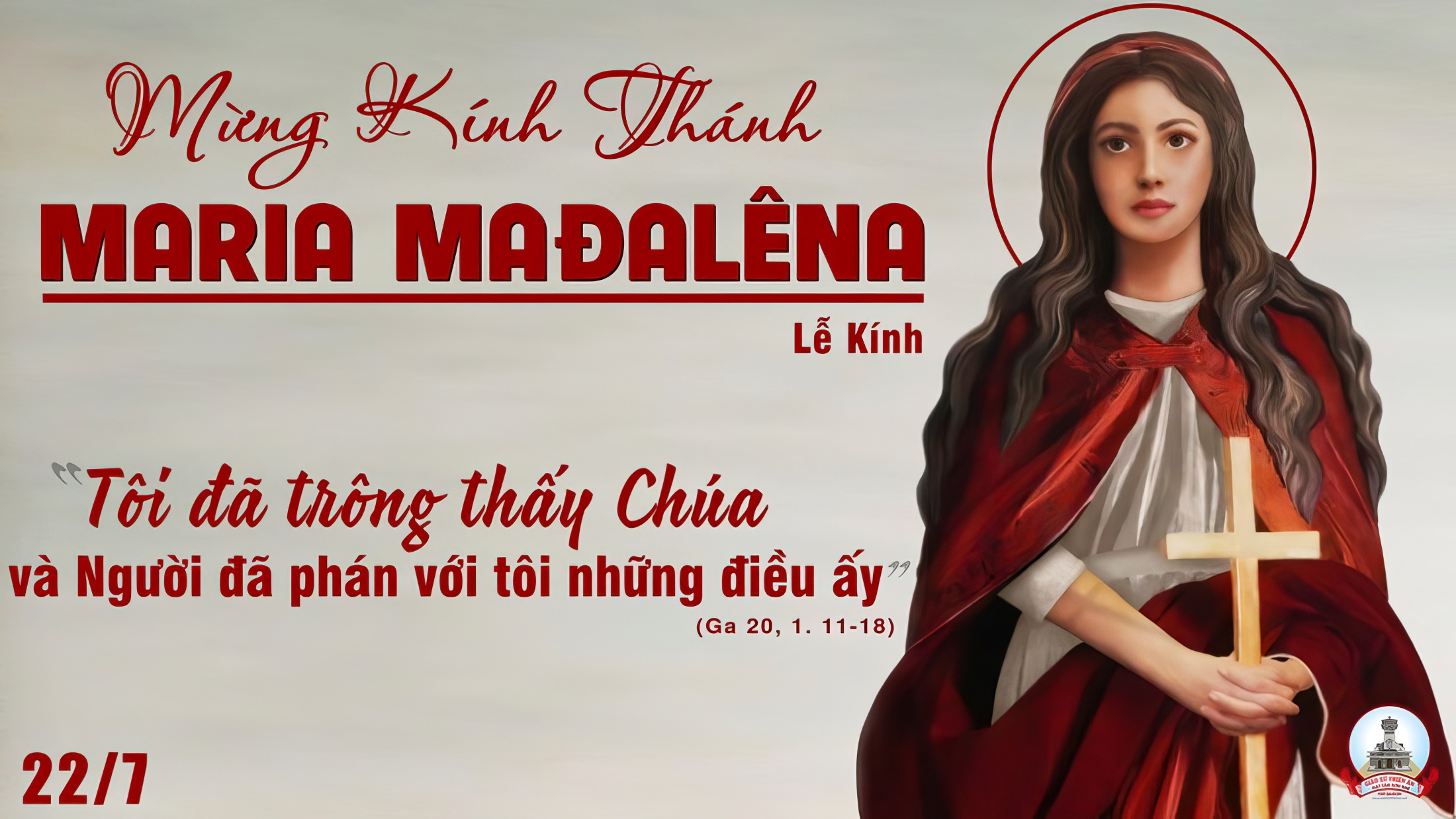 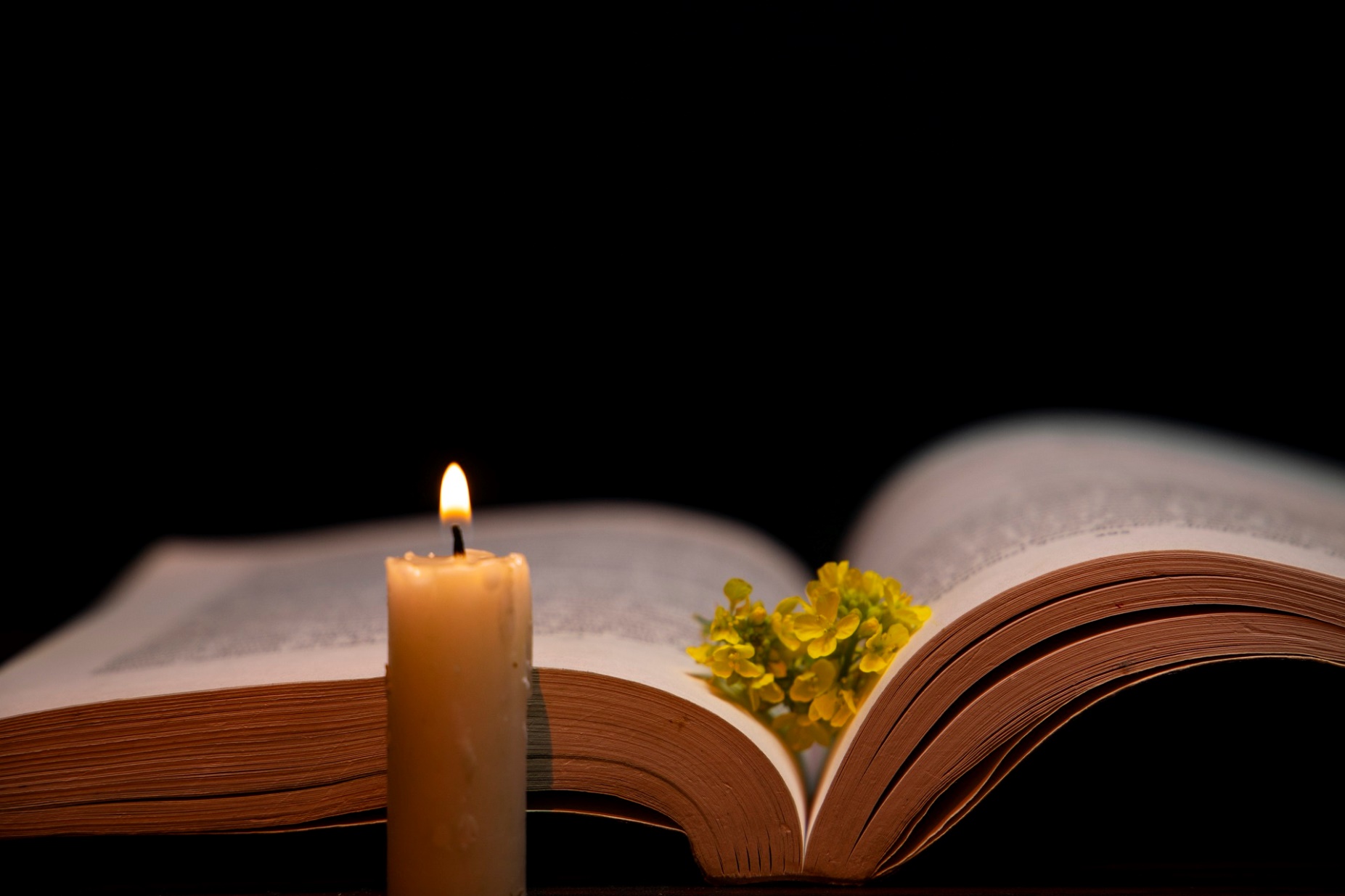 Bài đọc 1.Bài trích sách Diễm ca.
Tôi tìm người lòng tôi yêu dấu.
Đáp ca:
Lạy Chúa, Ngài là Chúa con thờ, linh hồn con đã khao khát Chúa.
Alleluia-Alleluia:
Maria hỡi, xin kể lại, trên đường đi đã thấy gì cô? – Thấy mồ trống Đức Ki-tô phục sinh vinh hiển thiên thu khải hoàn.
Alleluia:
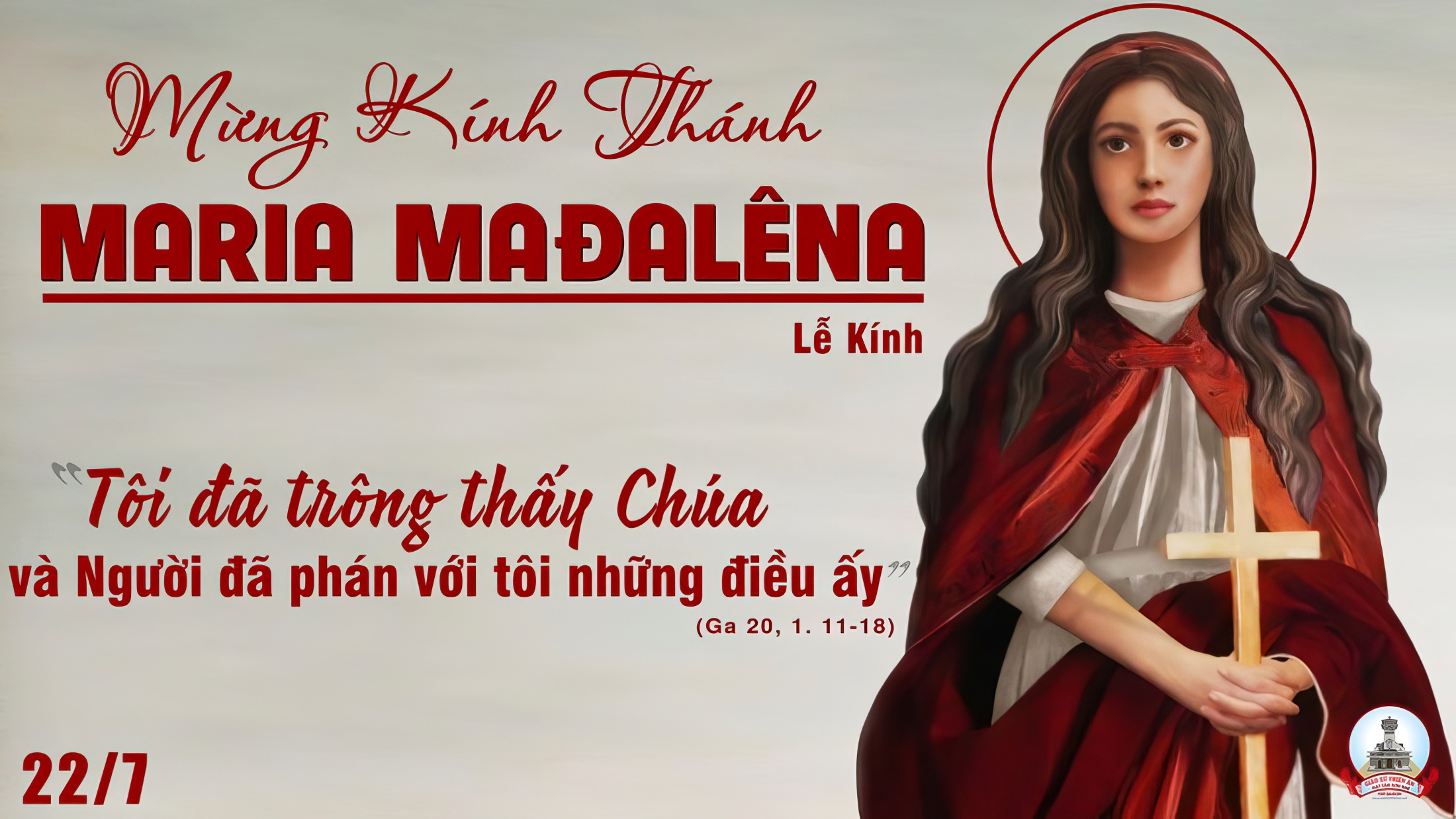 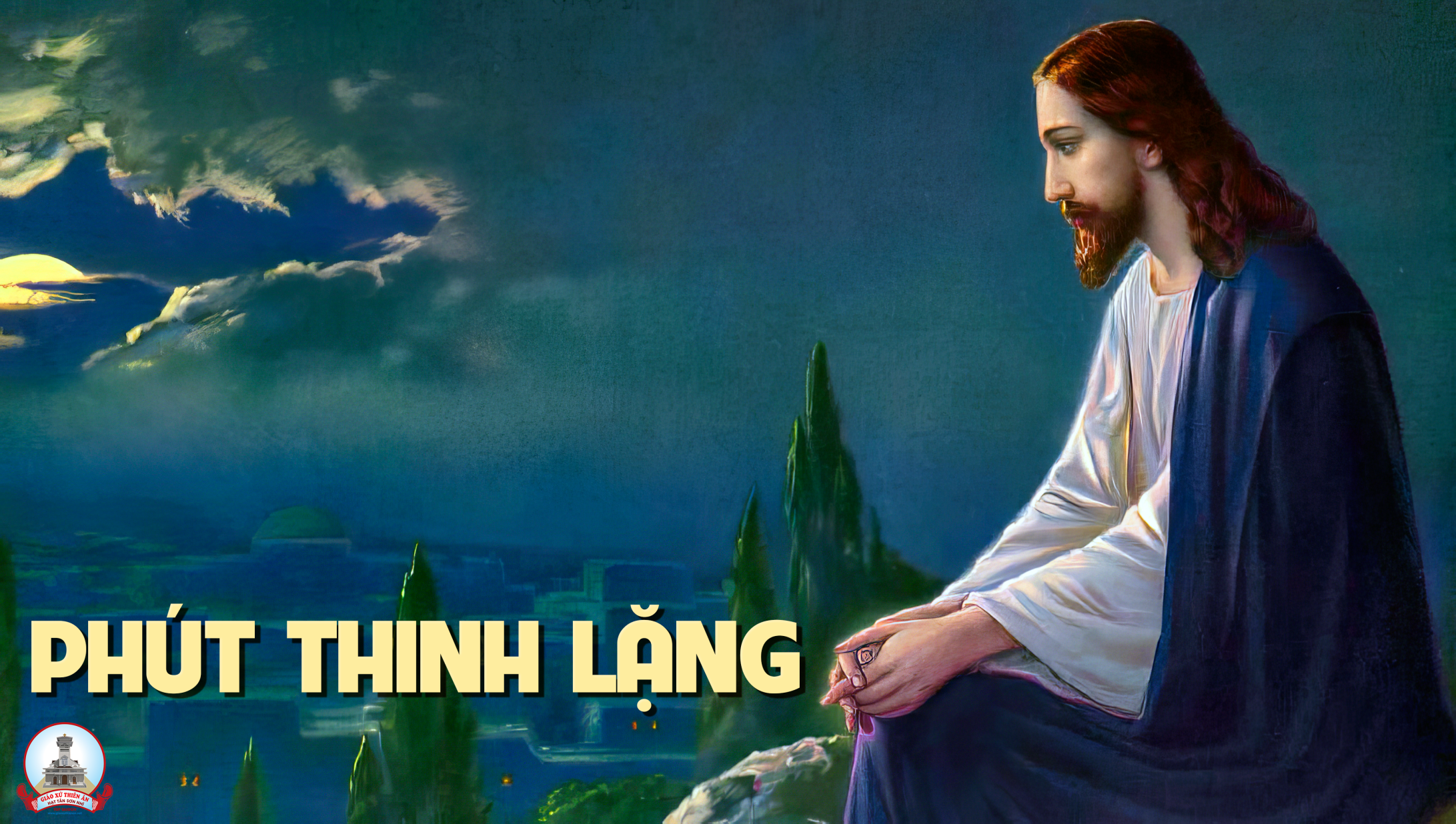 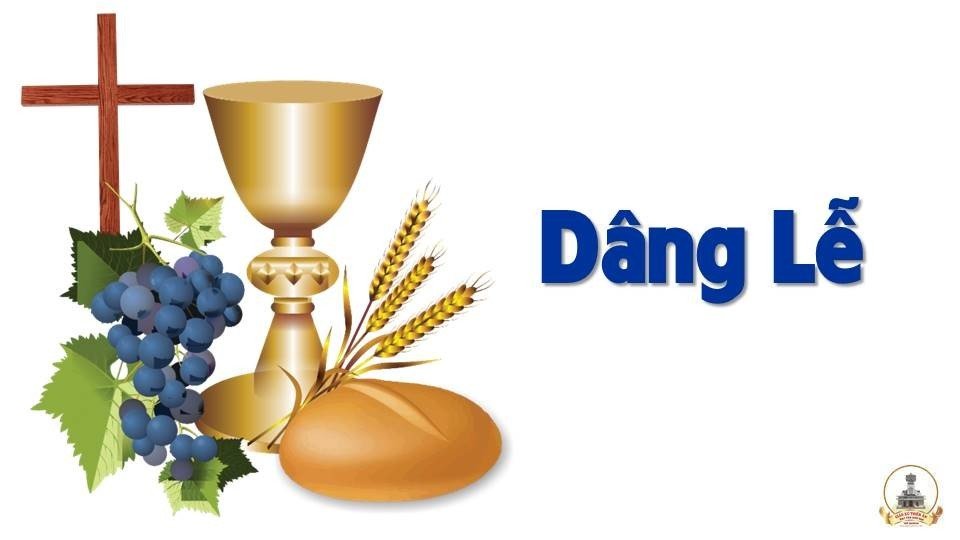 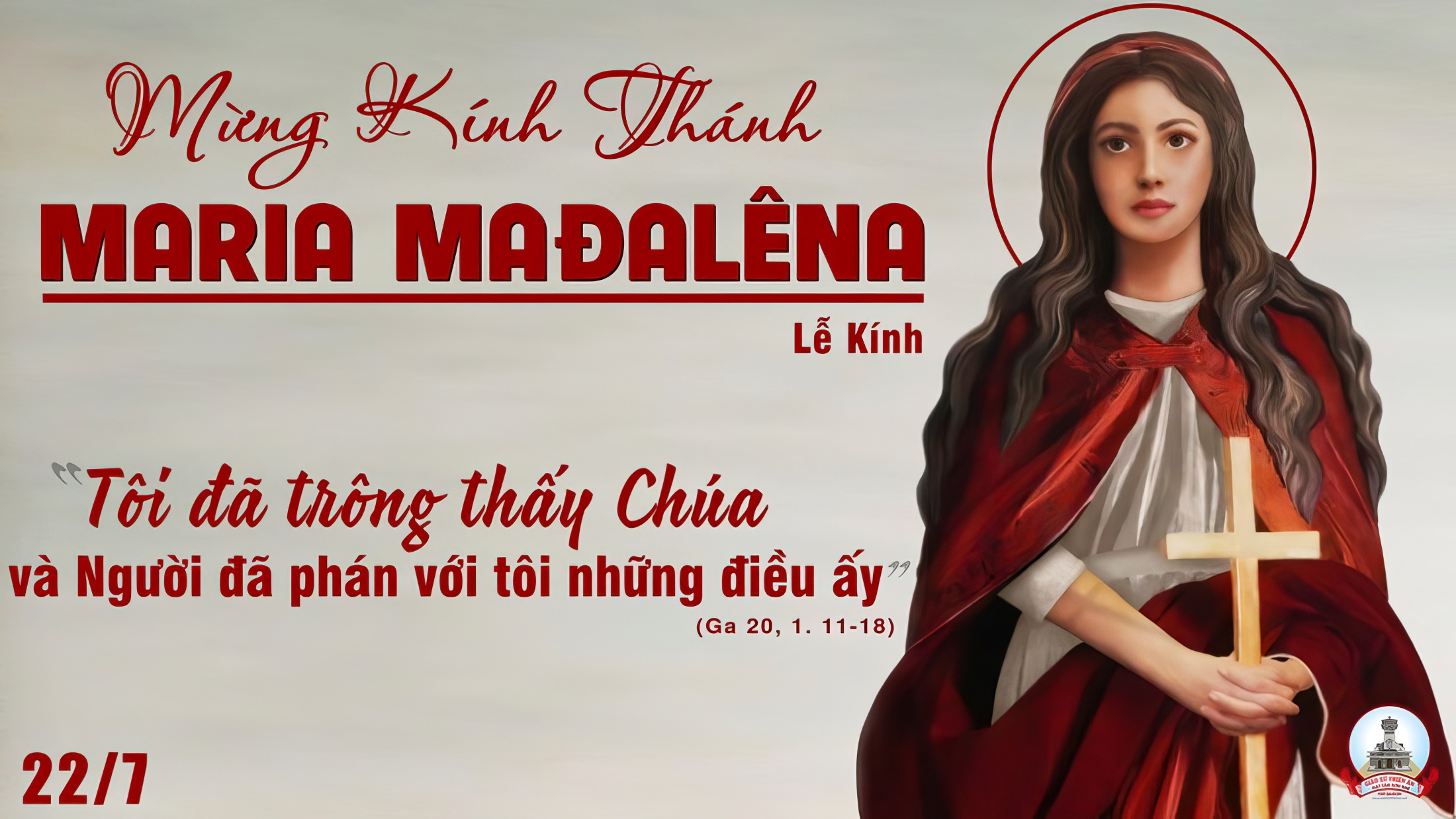 THỨ HAI
SAU CHÚA NHẬT XVI
THƯỜNG NIÊN
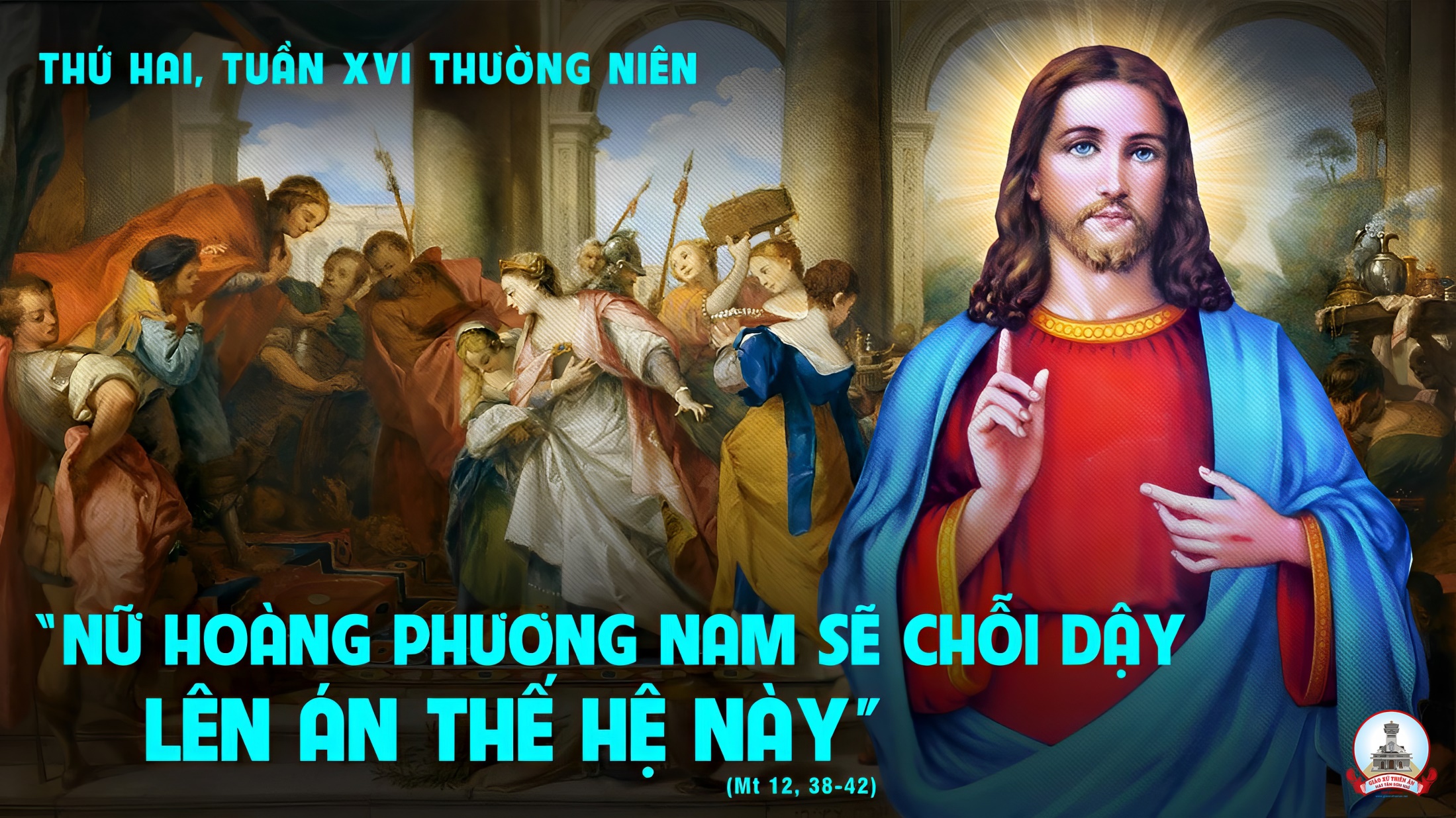 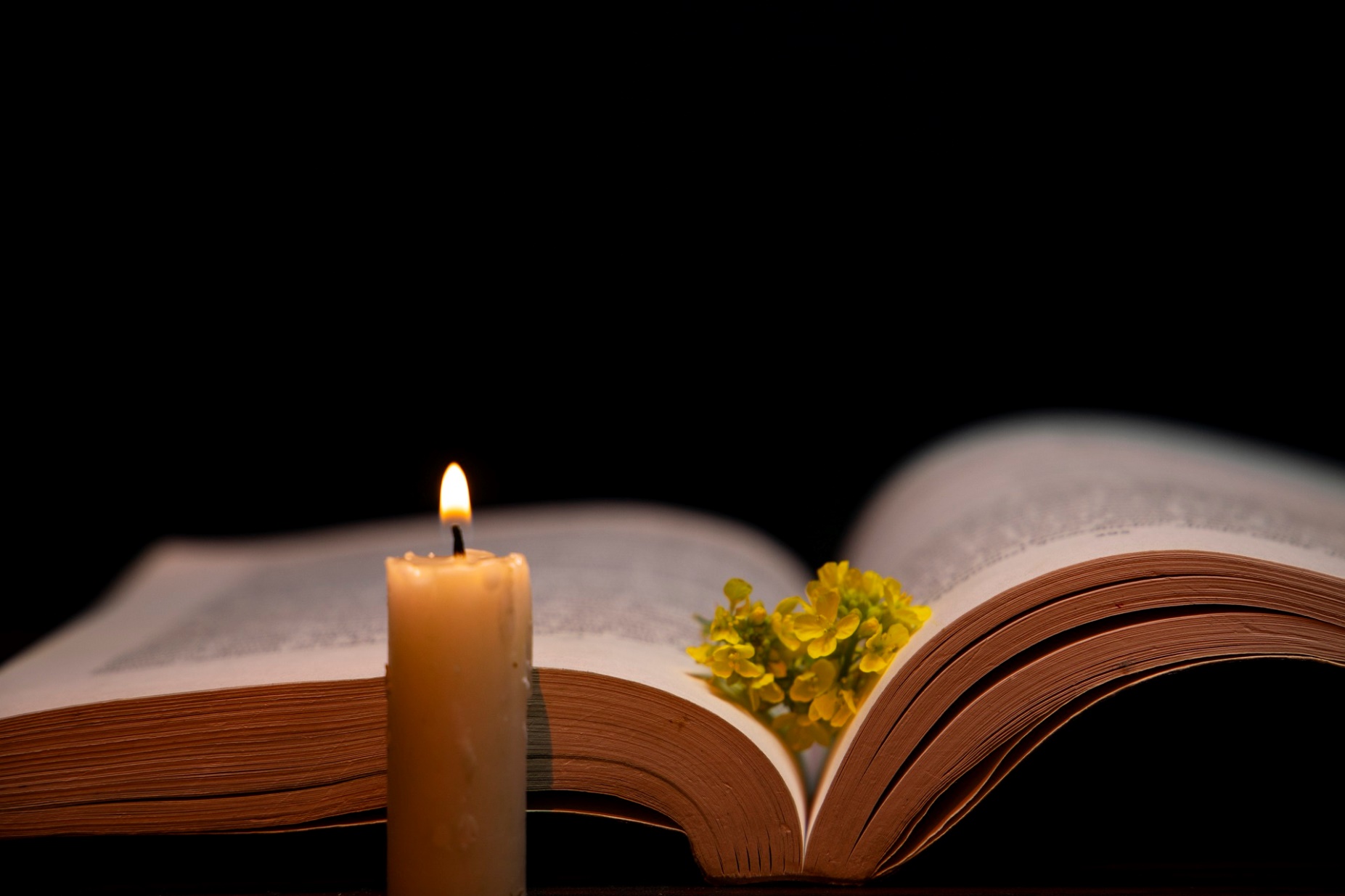 Bài đọc 1.
Bài trích sách ngôn sứ Mi-kha.
Hỡi người, bạn đã được nói cho hay điều nào là tốt, điều nào Đức Chúa đòi hỏi bạn.
Đáp ca:
Ai sống đời hoàn hảo, ta cho hưởng ơn cứu độ Chúa Trời.
Alleluia-Alleluia:
Ngày hôm nay anh em chớ cứng lòng, nhưng hãy nghe tiếng Chúa.
Alleluia:
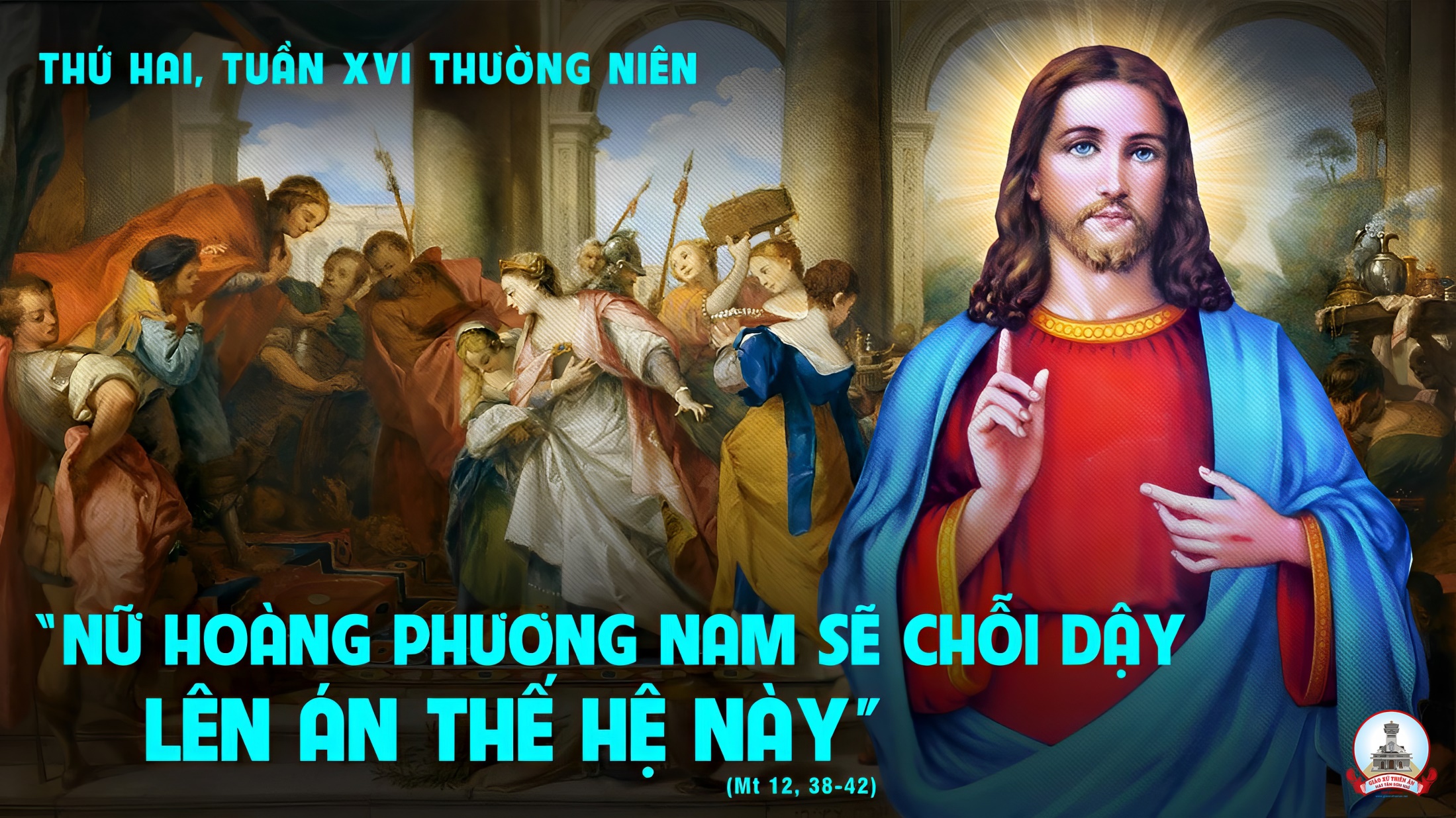 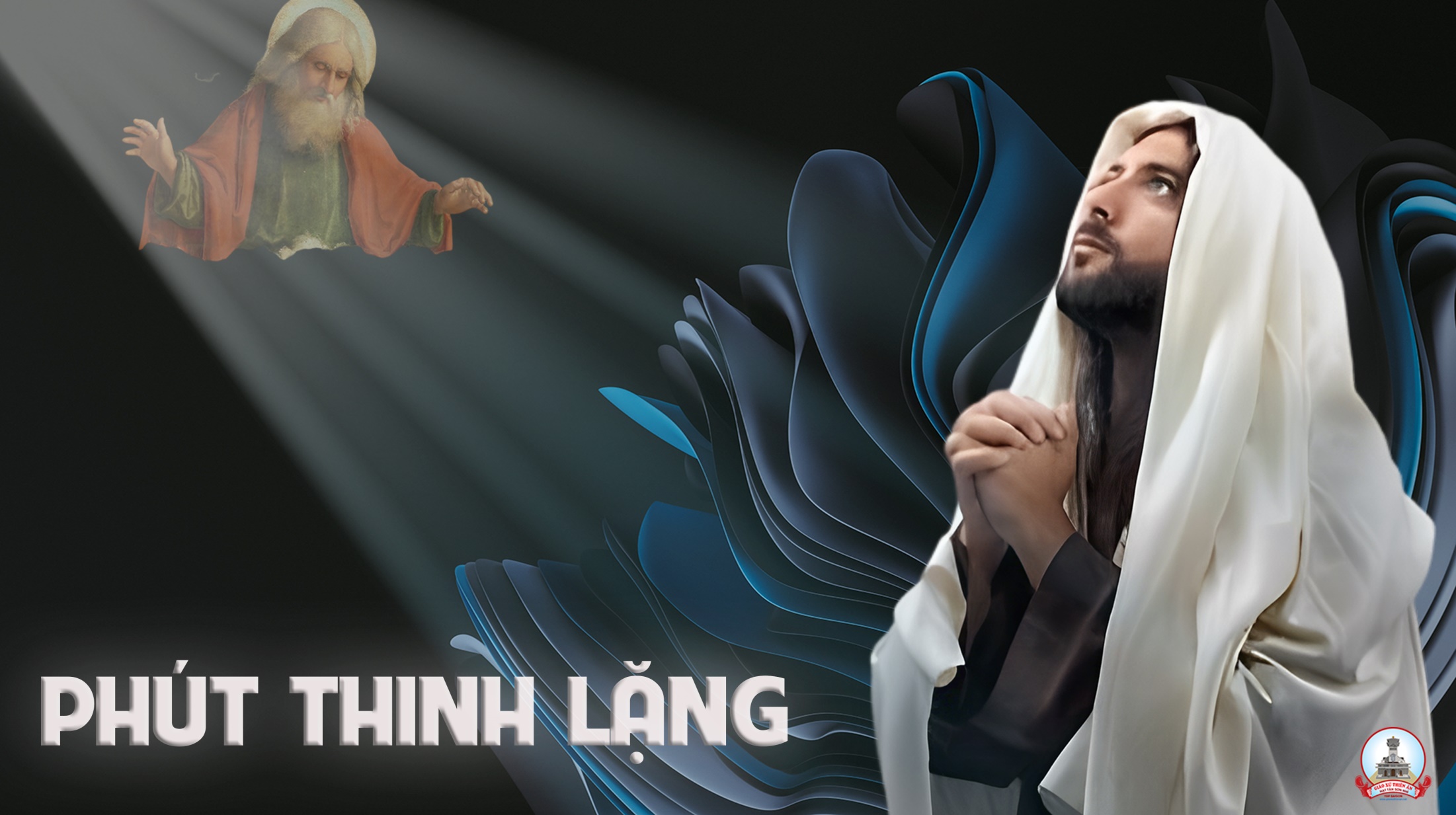 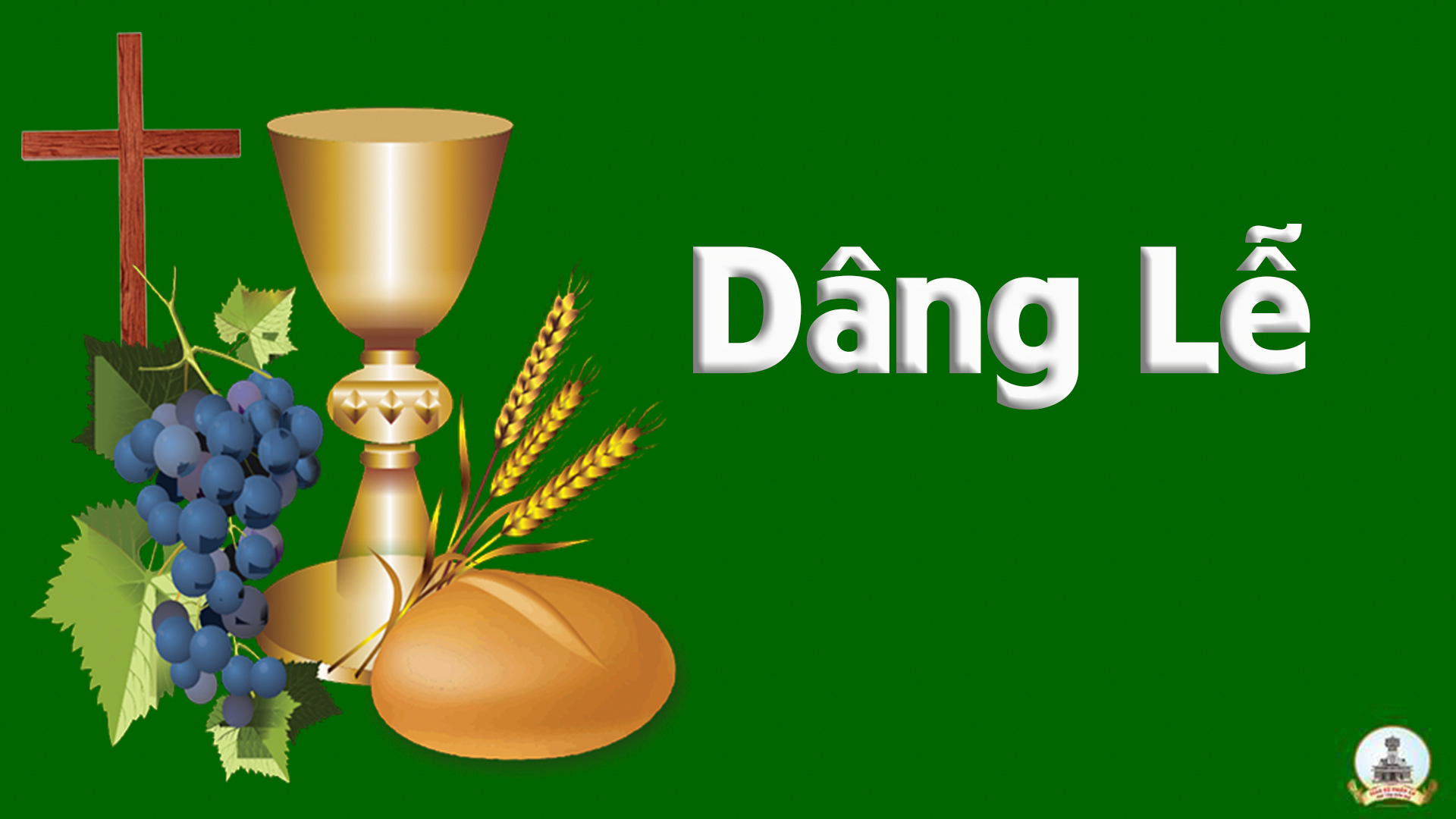 THỨ BA
SAU CHÚA NHẬT XVITHƯỜNG NIÊN
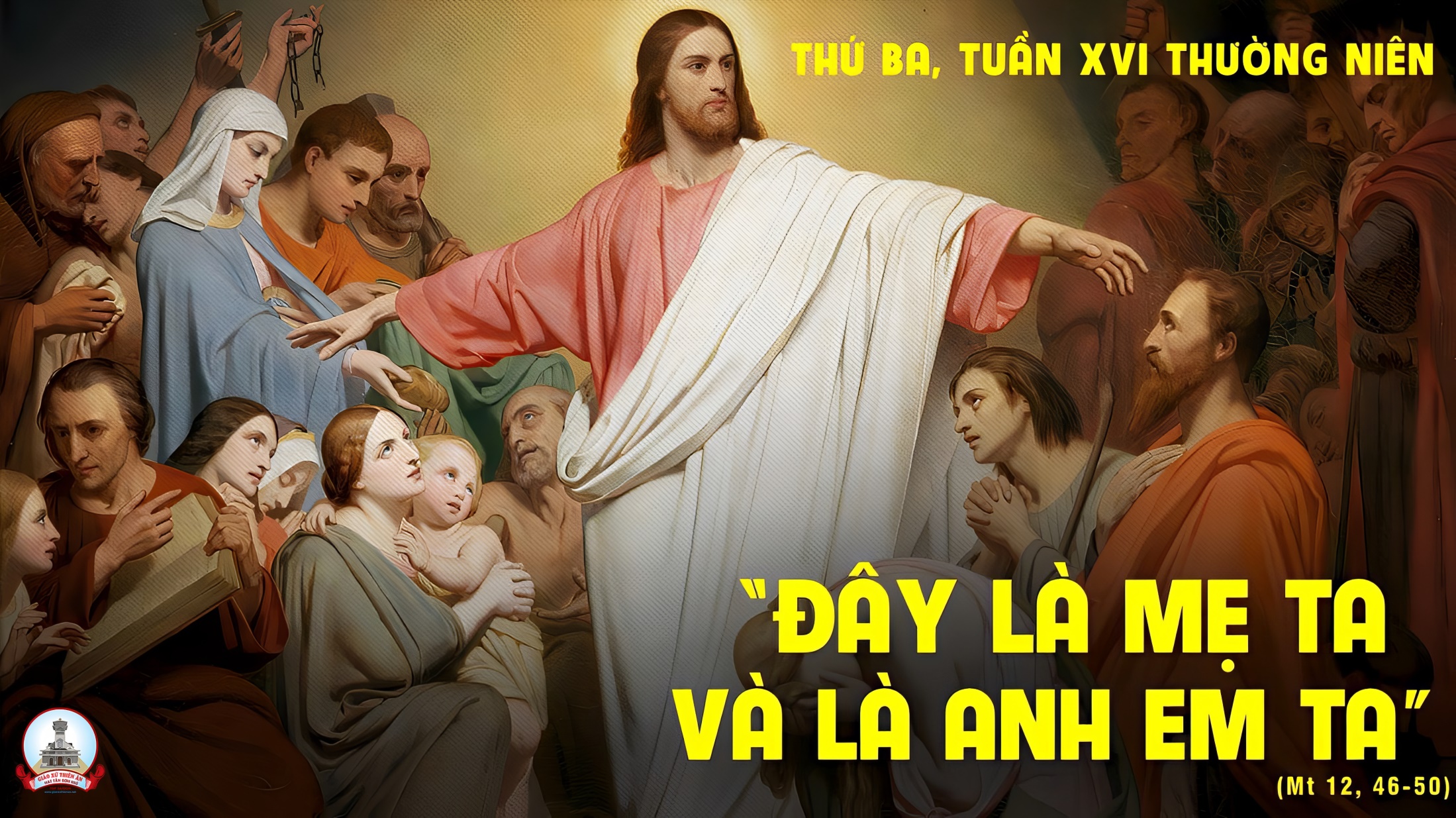 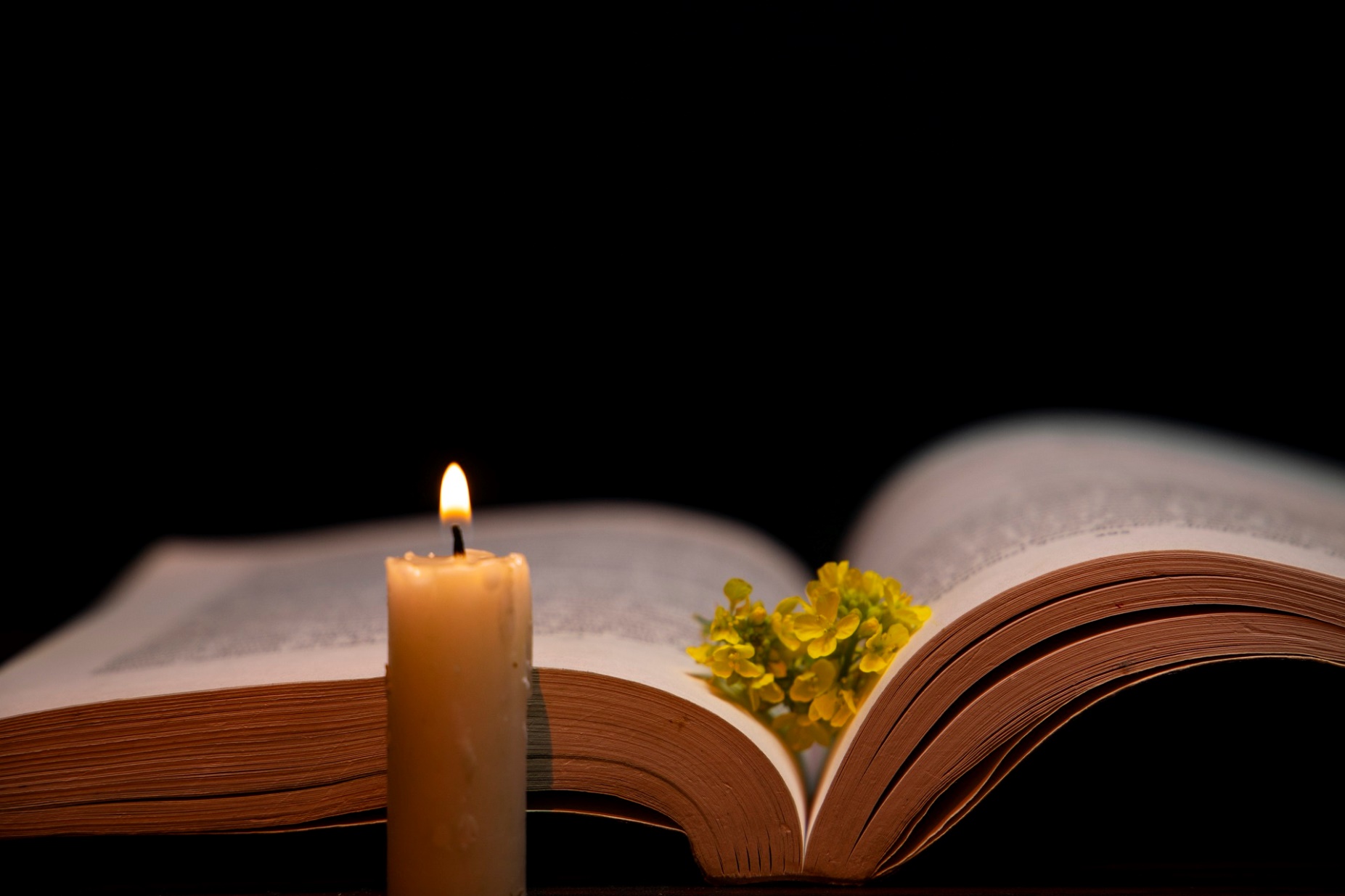 Bài đọc 1.
Bài trích sách ngôn sứ Mi-kha.
Mọi lỗi lầm chúng ta, Chúa ném xuống đáy biển.
Đáp ca:
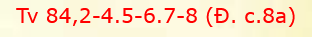 Lạy Chúa, xin tỏ cho chúng con thấy tình thương của Chúa.
Alleluia-Alleluia:
Ai yêu mến Thầy, thì sẽ giữ lời Thầy. Cha Thầy sẽ yêu mến người ấy. Cha Thầy và Thầy sẽ đến với người ấy.
Alleluia:
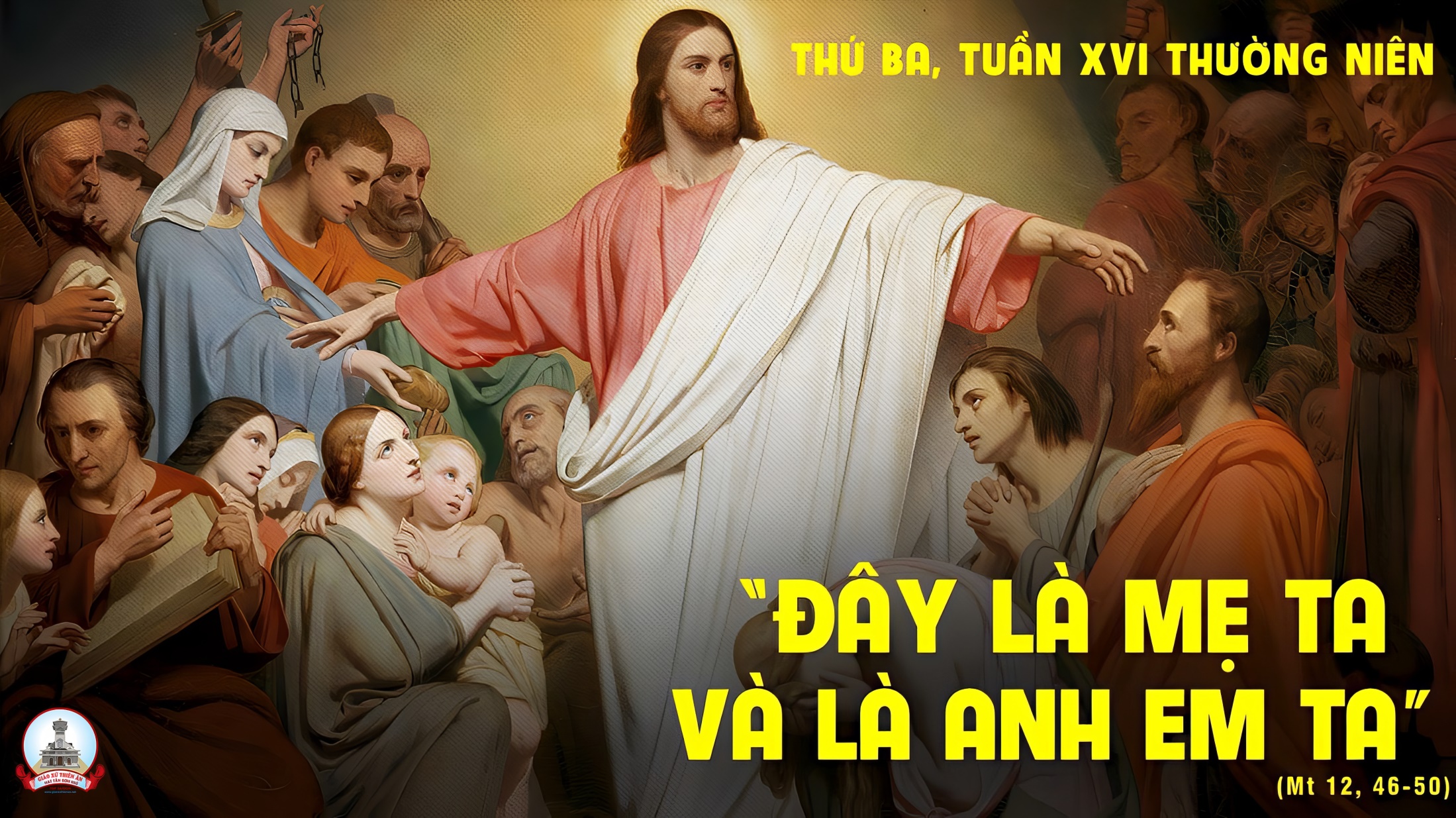 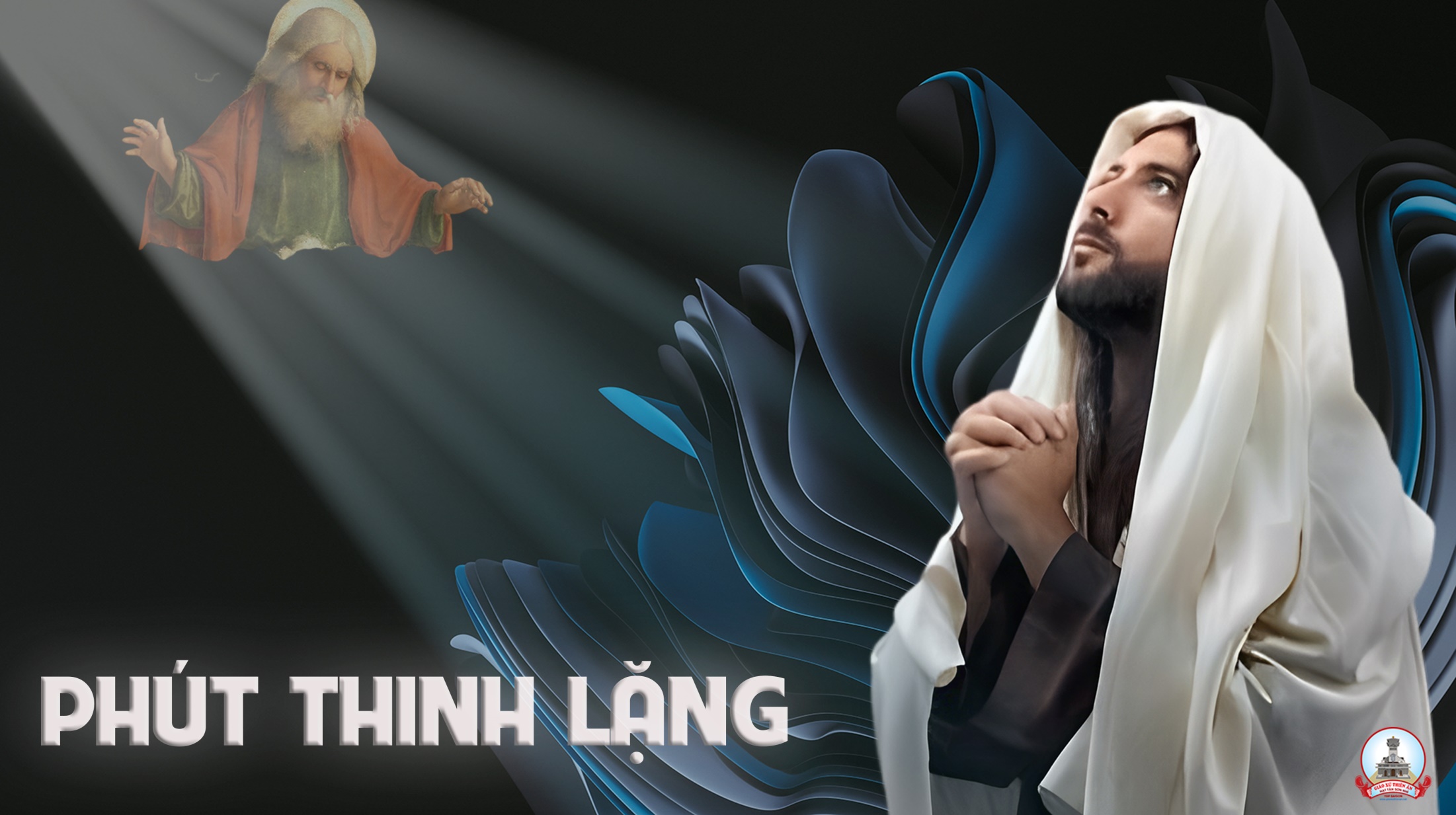 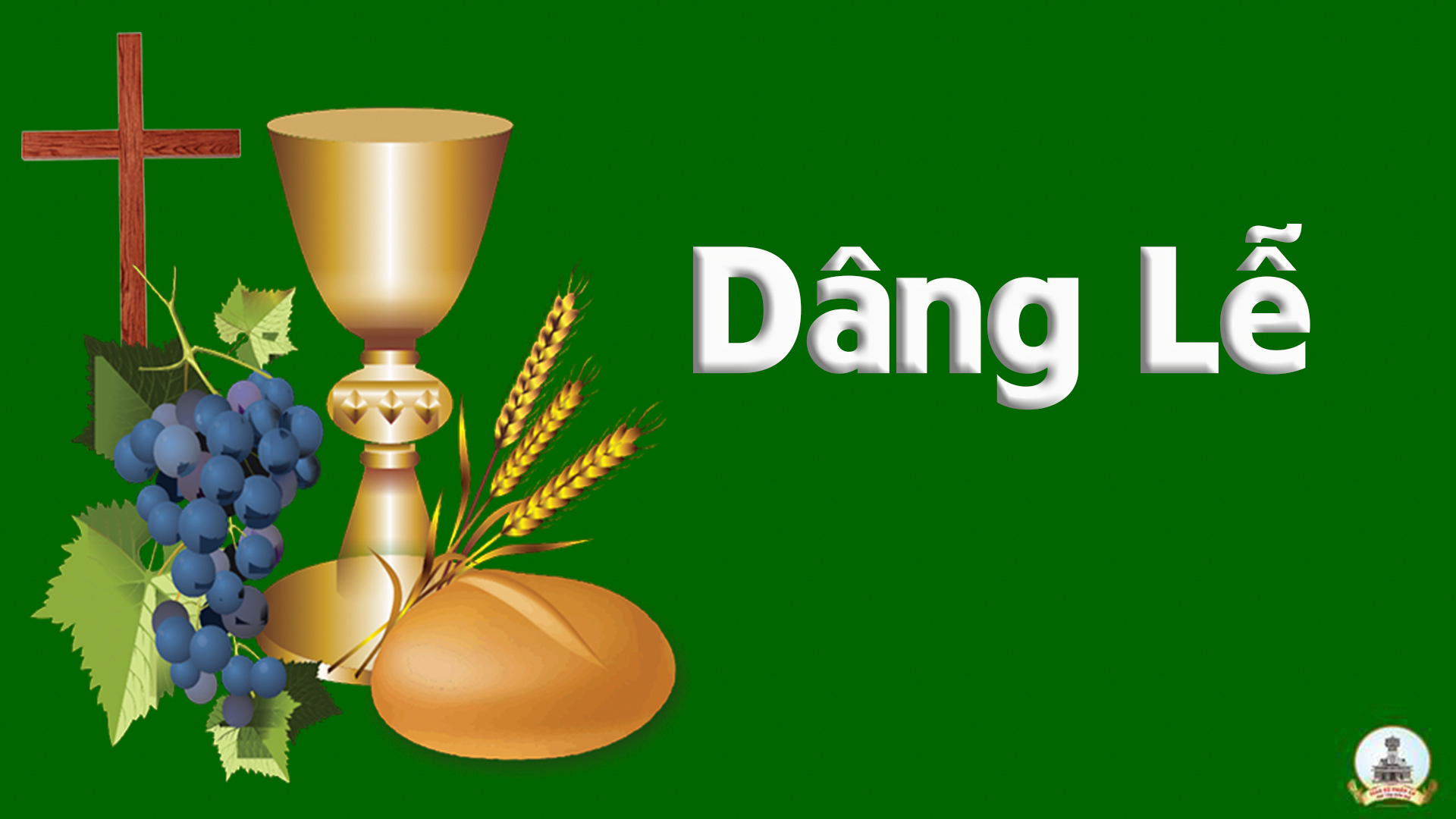 THỨ TƯ
SAU CHÚA NHẬT XVI
THƯỜNG NIÊN
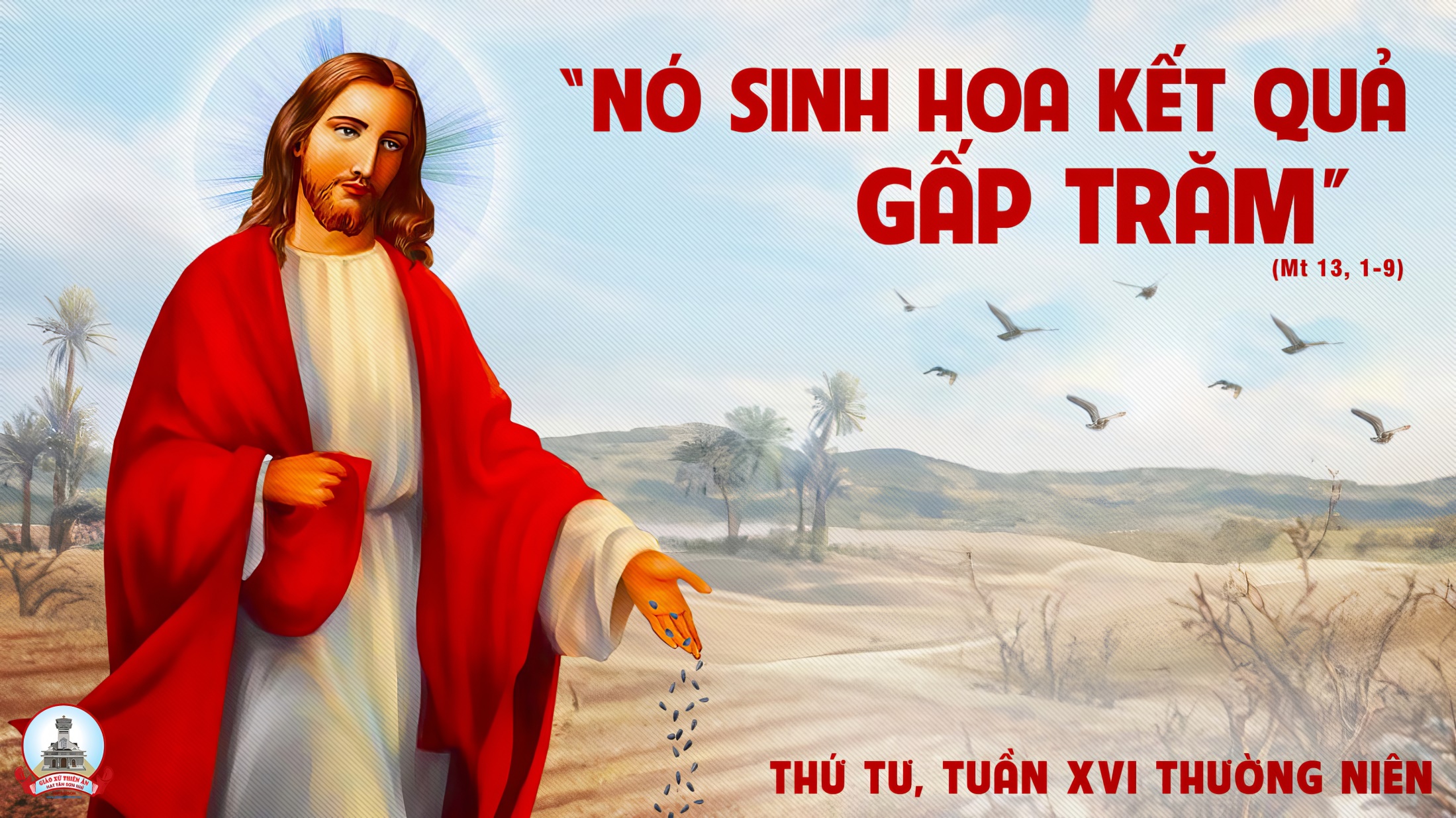 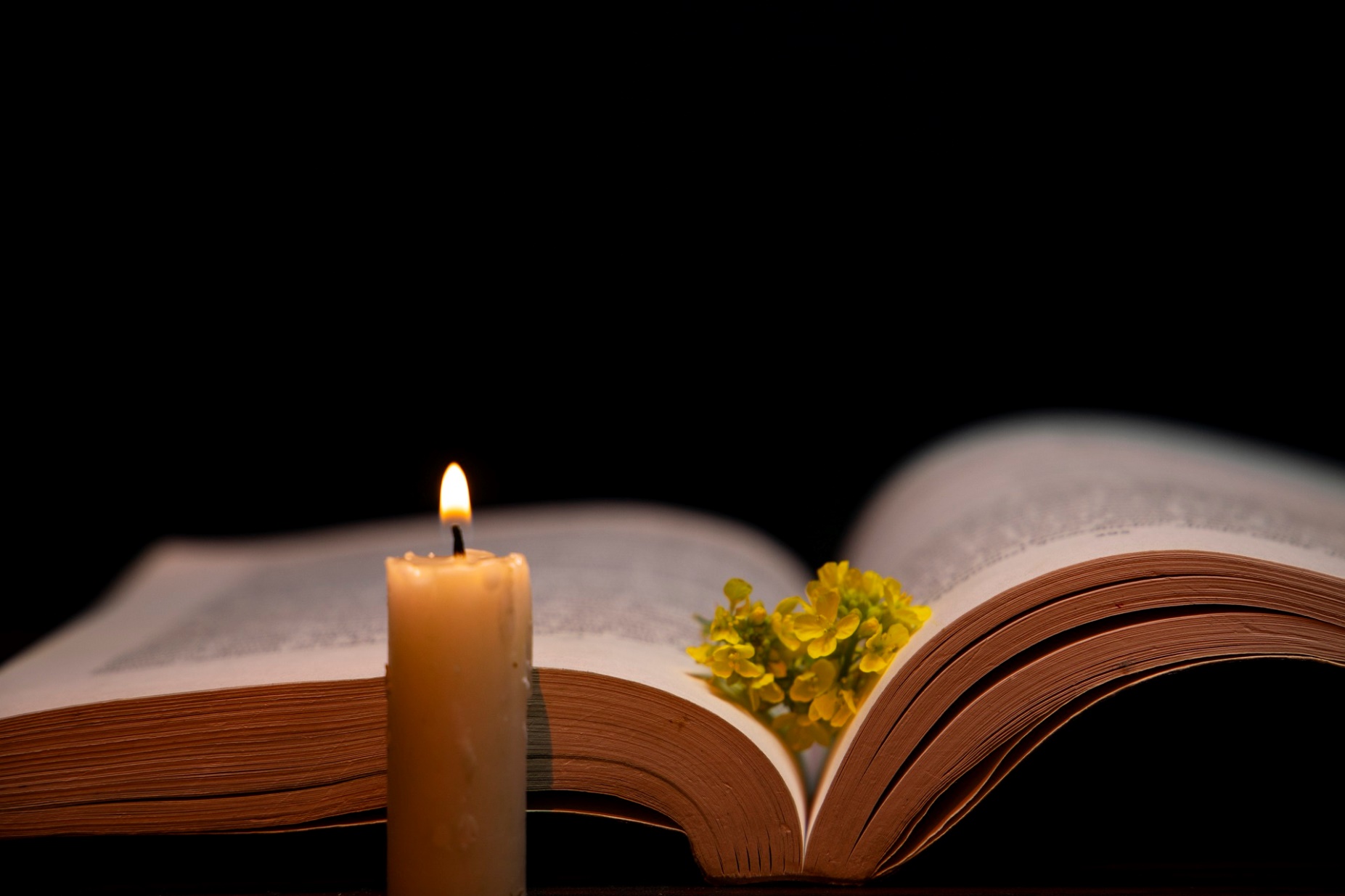 Bài đọc 1.
Khởi đầu sách ngôn sứ Giê-rê-mi-a.
Ta đặt ngươi làm ngôn sứ cho chư dân.
Đáp ca:
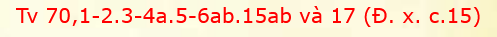 Lạy Chúa, miệng con sẽ tường thuật ơn cứu độ Ngài ban.
Alleluia-Alleluia:
Hạt giống là lời Thiên Chúa, người gieo giống là Đức Ki-tô. Ai tuân giữ lời Người, sẽ muôn đời tồn tại.
Alleluia:
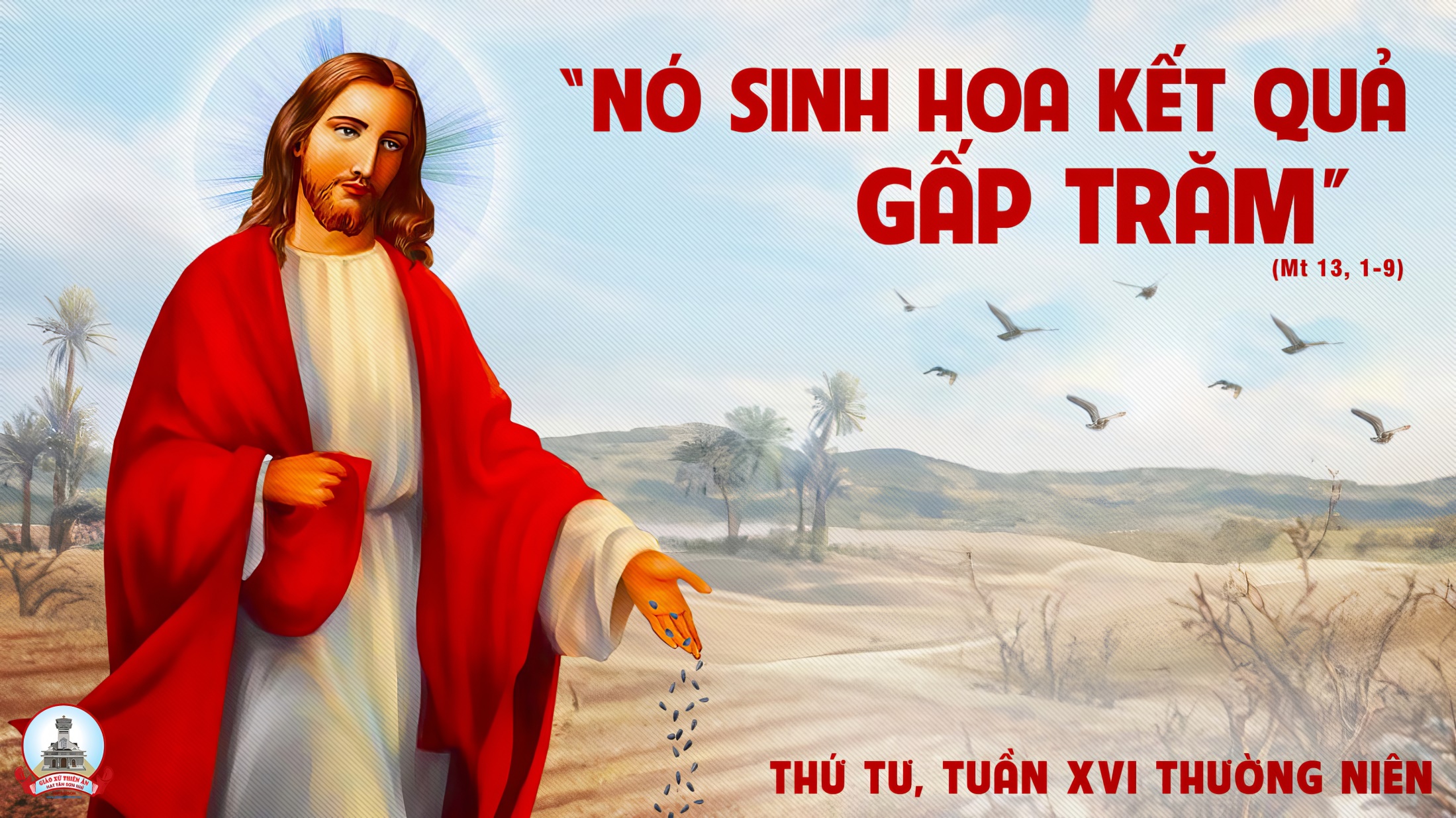 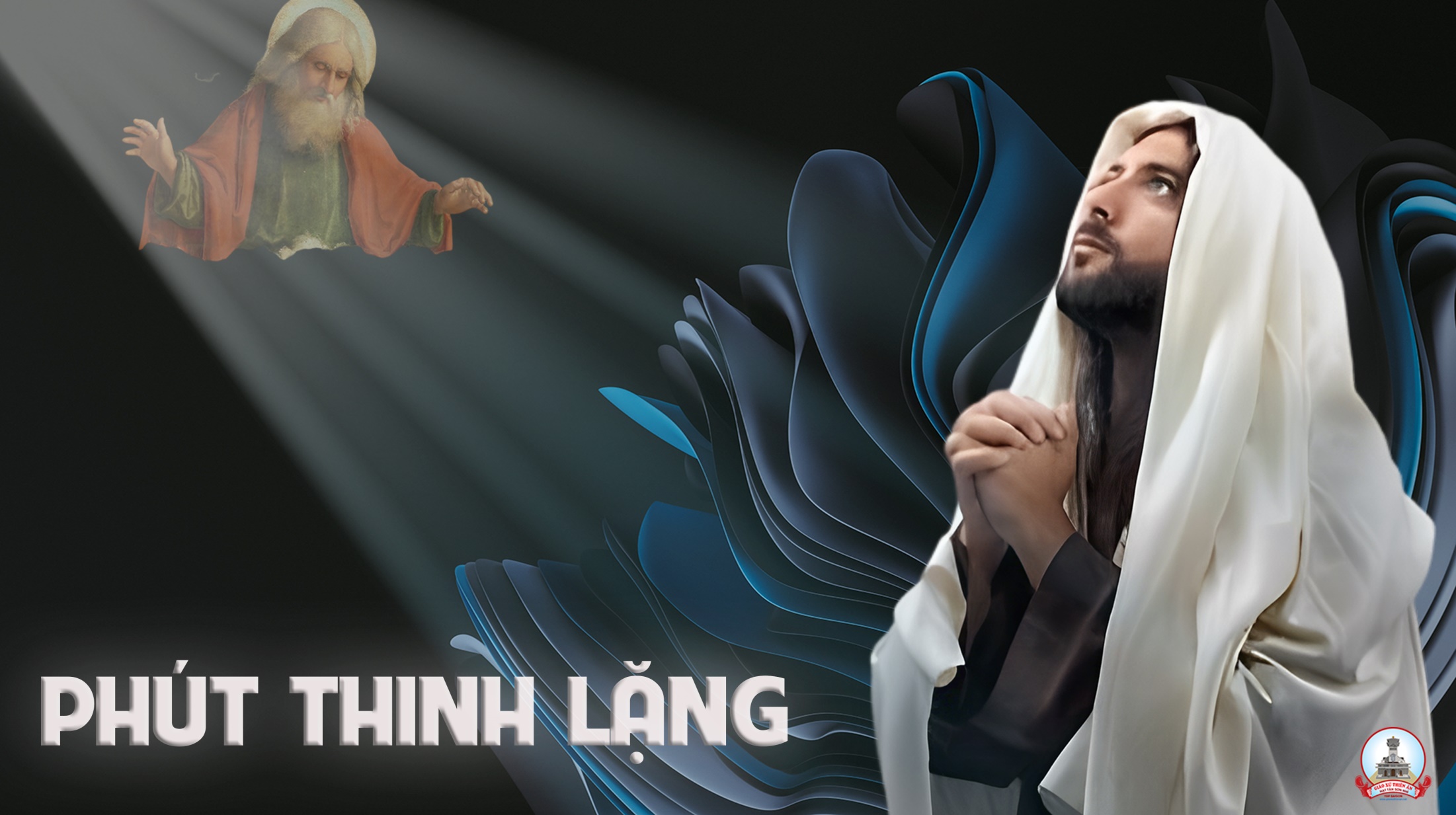 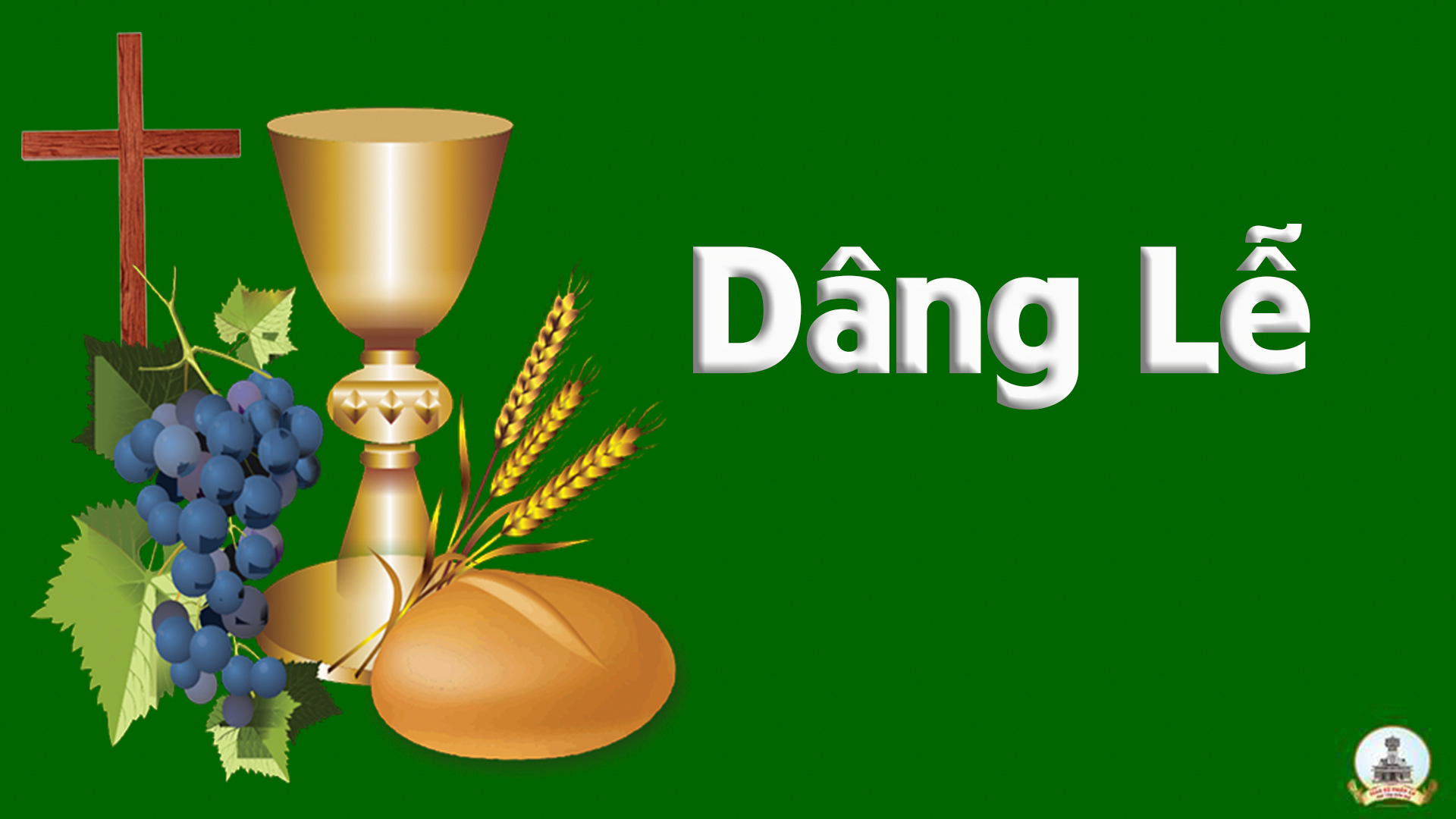 THỨ NĂM NGÀY 25-07THÁNH GIA CÔ BÊ TÔNG ĐỒLỄ KÍNH( sách bài đọc quyển 2 trang 761 )
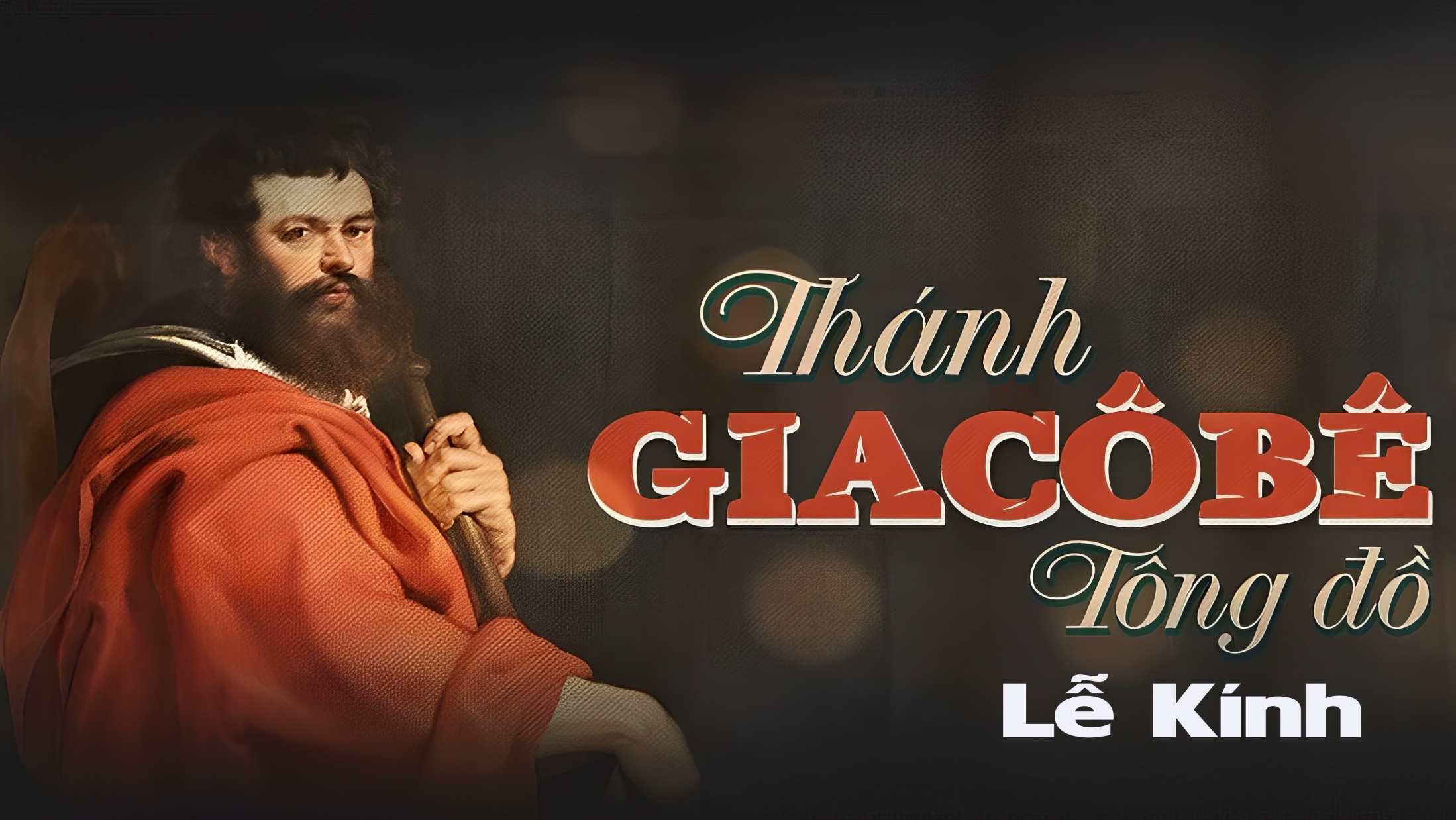 KINH VINH DANH
Chủ tế: Vinh danh Thiên Chúa trên các tầng trời.A+B: Và bình an dưới thế cho người thiện tâm.
A: Chúng con ca ngợi Chúa.
B: Chúng con chúc tụng Chúa. A: Chúng con thờ lạy Chúa. 
B: Chúng con tôn vinh Chúa.
A: Chúng con cảm tạ Chúa vì vinh quang cao cả Chúa.
B: Lạy Chúa là Thiên Chúa, là Vua trên trời, là Chúa Cha toàn năng.
A: Lạy con một Thiên Chúa,            Chúa Giêsu Kitô.
B: Lạy Chúa là Thiên Chúa, là Chiên Thiên Chúa là Con Đức Chúa Cha.
A: Chúa xóa tội trần gian, xin thương xót chúng con.
B: Chúa xóa tội trần gian, xin nhậm lời chúng con cầu khẩn.
A: Chúa ngự bên hữu Đức Chúa Cha, xin thương xót chúng con.
B: Vì lạy Chúa Giêsu Kitô, chỉ có Chúa là Đấng Thánh.
Chỉ có Chúa là Chúa, chỉ có Chúa là đấng tối cao.
A+B: Cùng Đức Chúa Thánh Thần trong vinh quang Đức Chúa Cha. 
Amen.
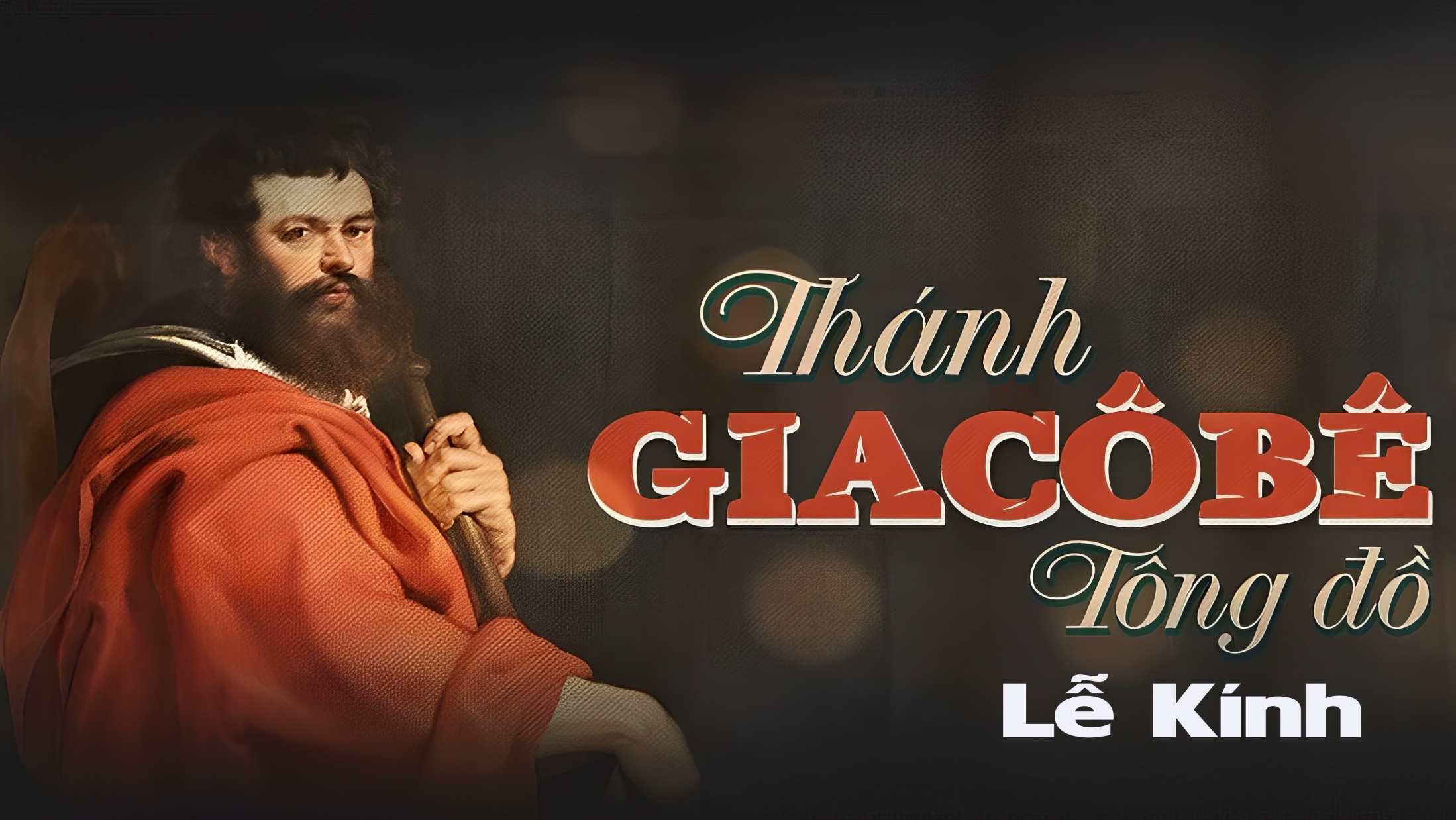 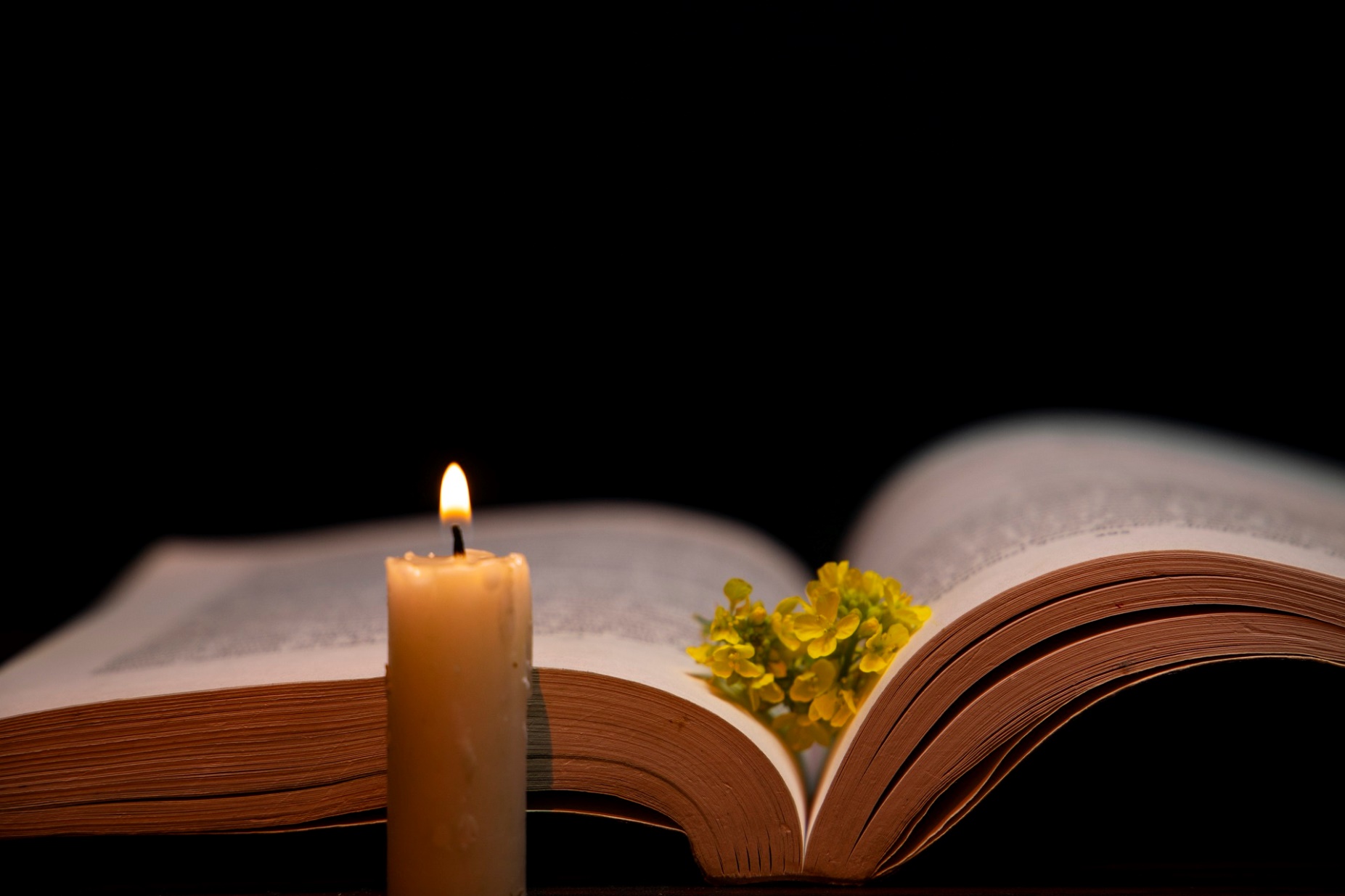 Bài đọc 1.
Bài trích thư thứ hai của thánh Phao-lô tông đồ gửi tín hữu Cô-rin-tô.
Chúng tôi luôn mang nơi thân mình cuộc thương khó của Đức Giê-su.
Đáp ca: Ai ngẹn ngào ra đi gieo giống, mùa gặt mai sau khắp khởi mừng.
Alleluia-alleluia: Chúa nói: Chính Thầy đã chọn anh em từ giữa thế gian, để anh em ra đi, sinh được hoa trái, và hoa trái của anh em tồn tại. Alleluia.
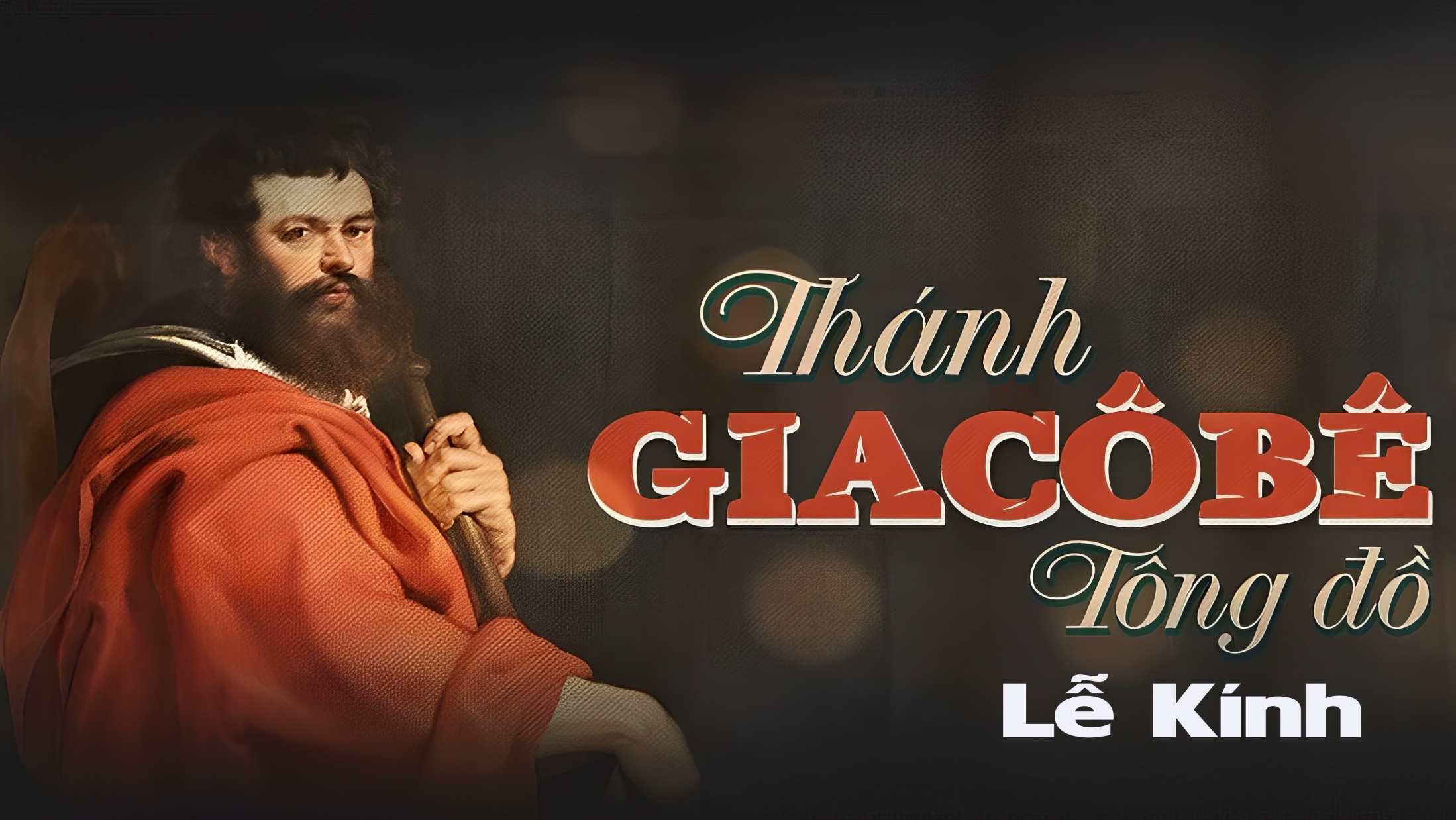 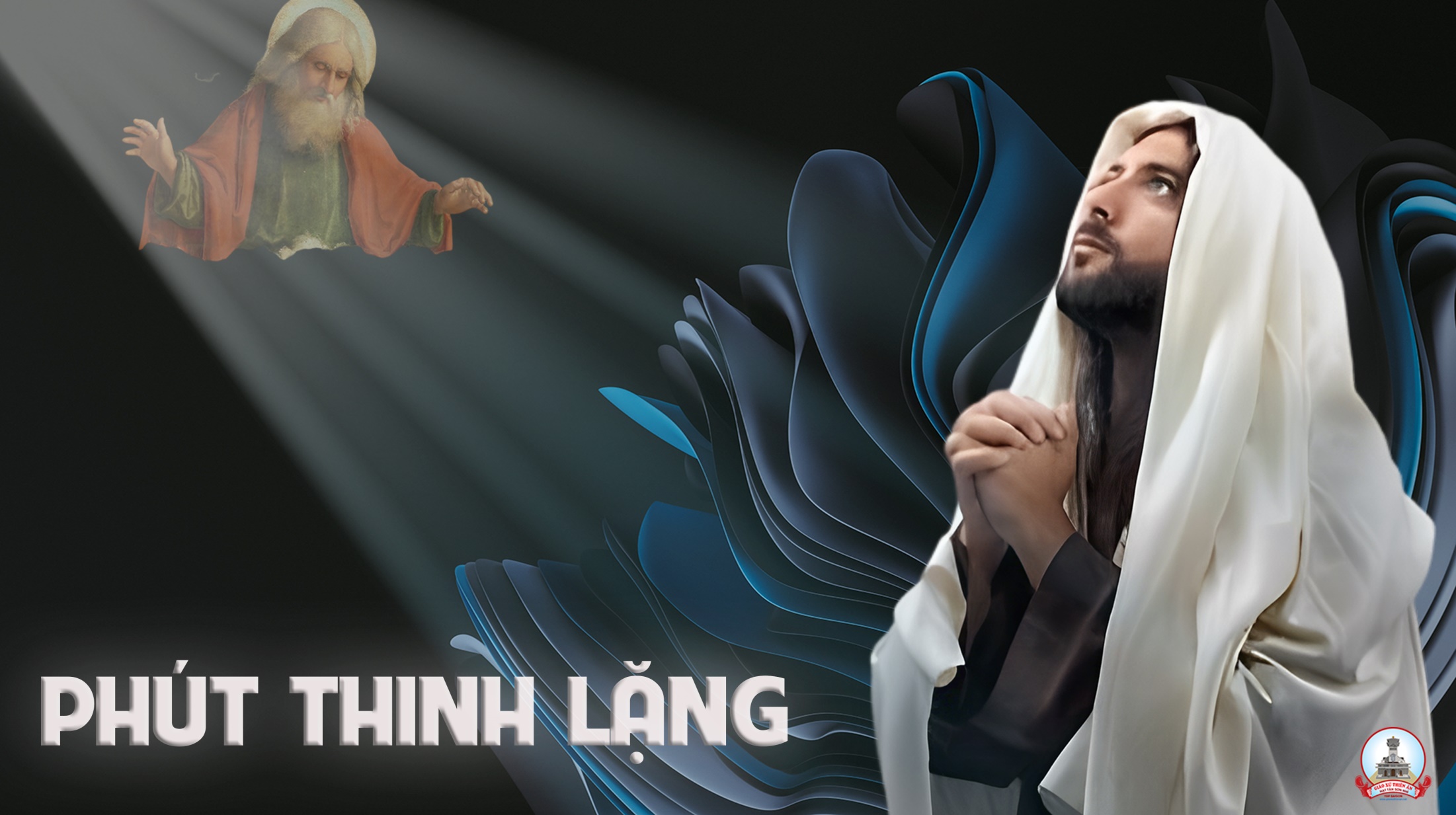 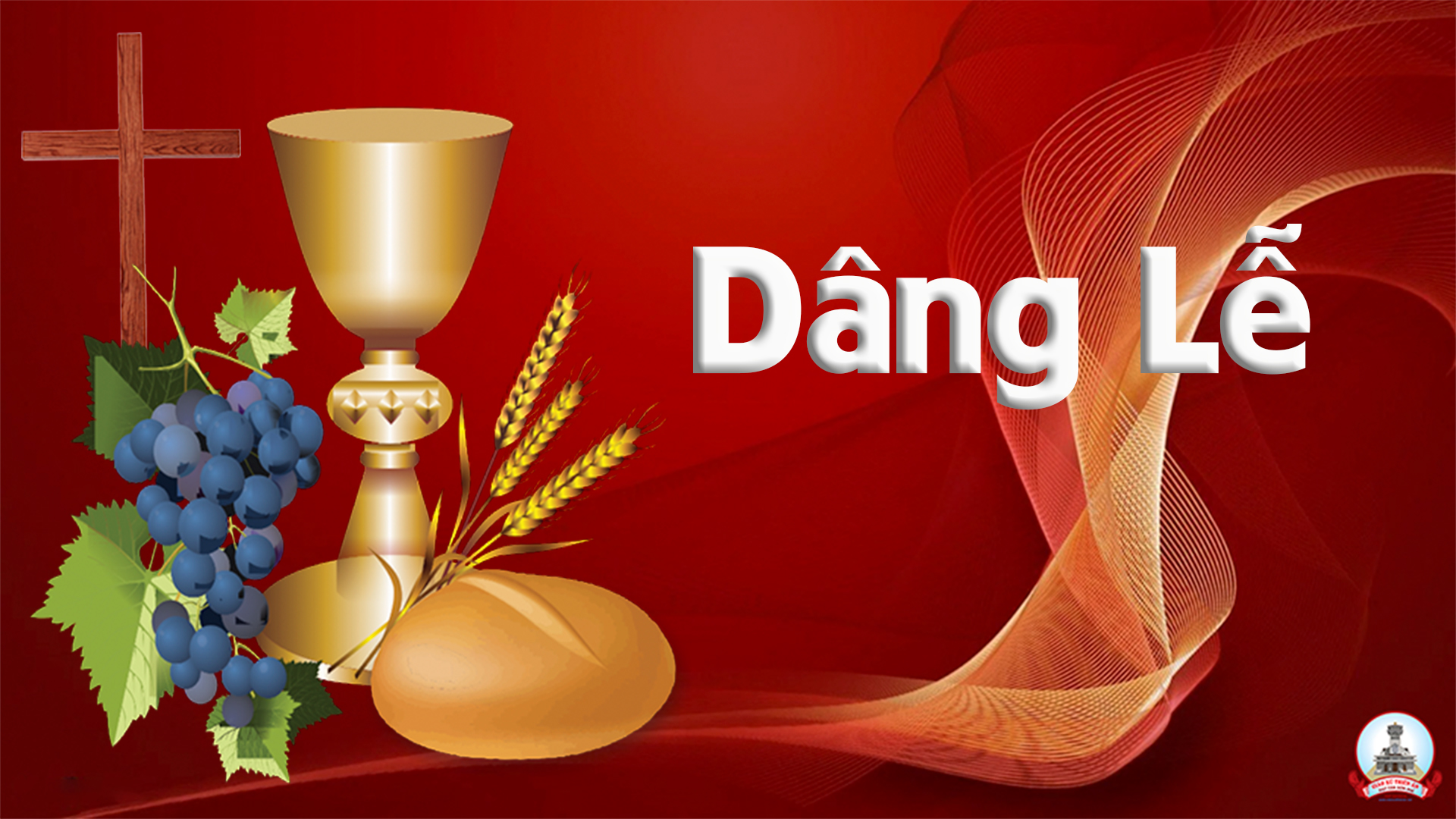 THỨ NĂM
SAU CHÚA NHẬT XVI
THƯỜNG NIÊN
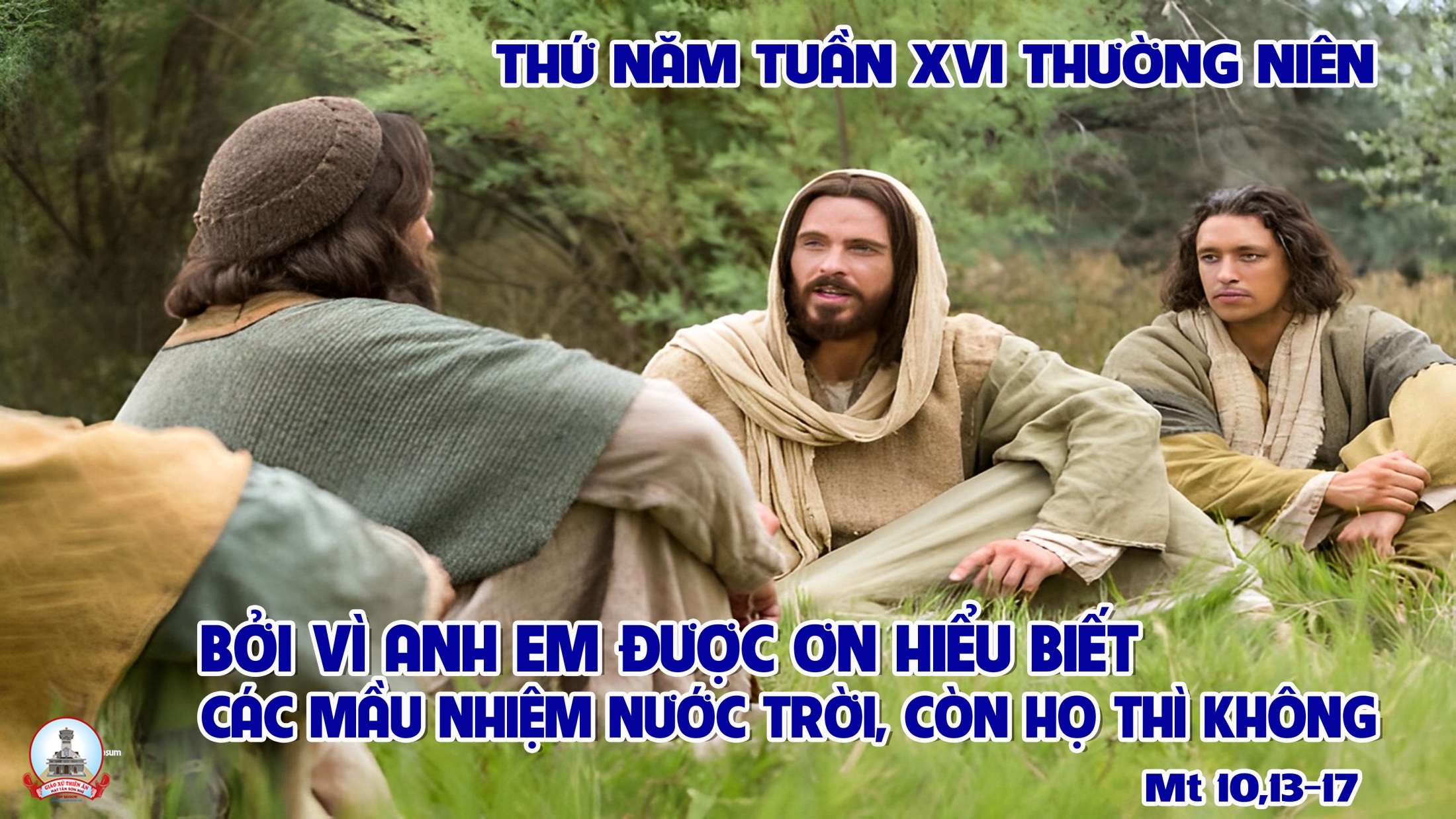 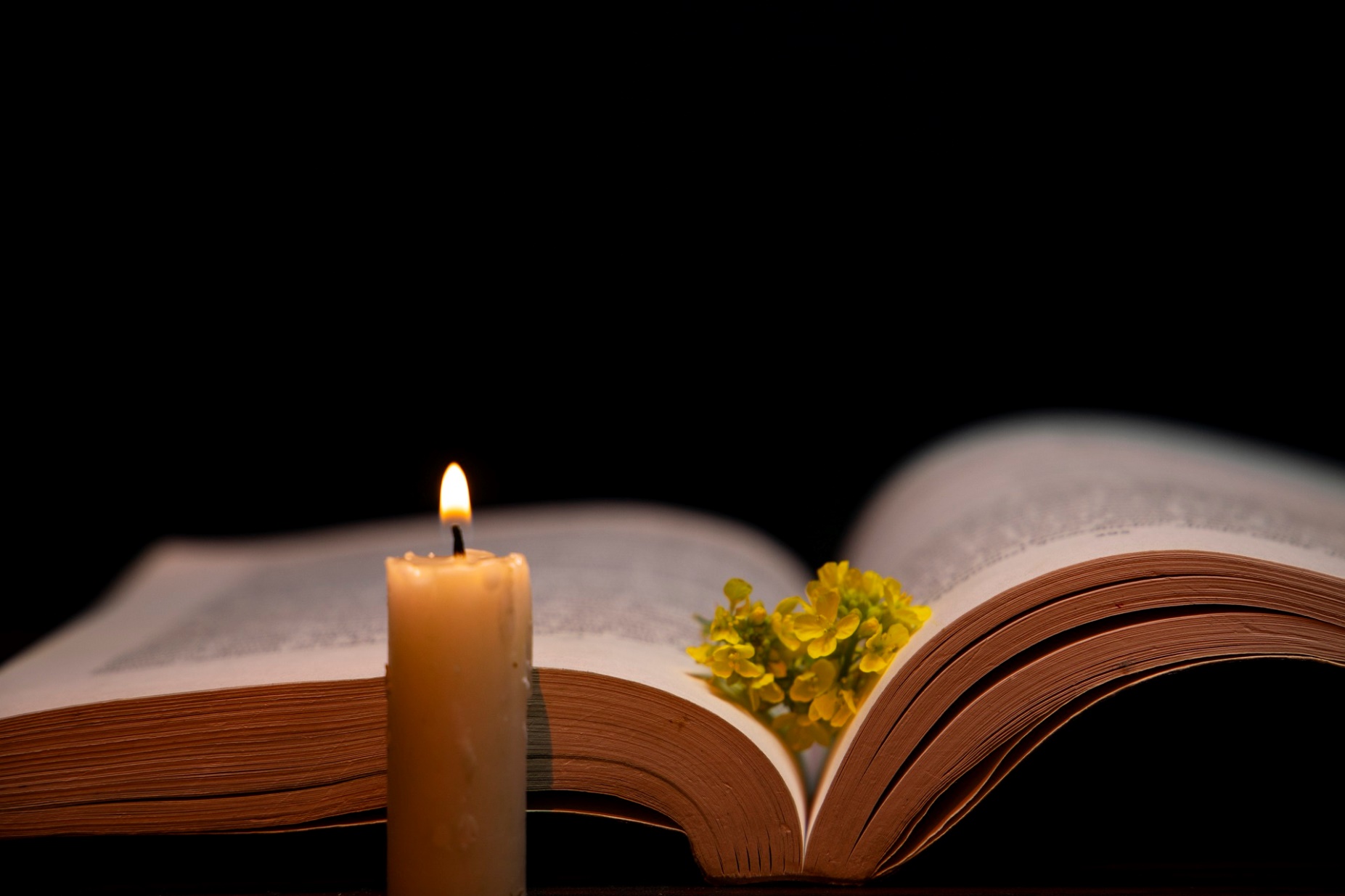 Bài đọc 1.
Bài trích sách ngôn sứ Giê-rê-mi-a.
Dân Ta bỏ Ta là mạch nước trường sinh để làm những hồ nút rạn.
Đáp ca:
Lạy Chúa, Ngài quả là nguồn sống.
Alleluia-Alleluia:
Lạy Cha là Chúa Tể trời đất, con xin ngợi khen Cha, vì cha đã mặc khải mầu nhiệm Nước Trời cho những người bé mọn.
Alleluia:
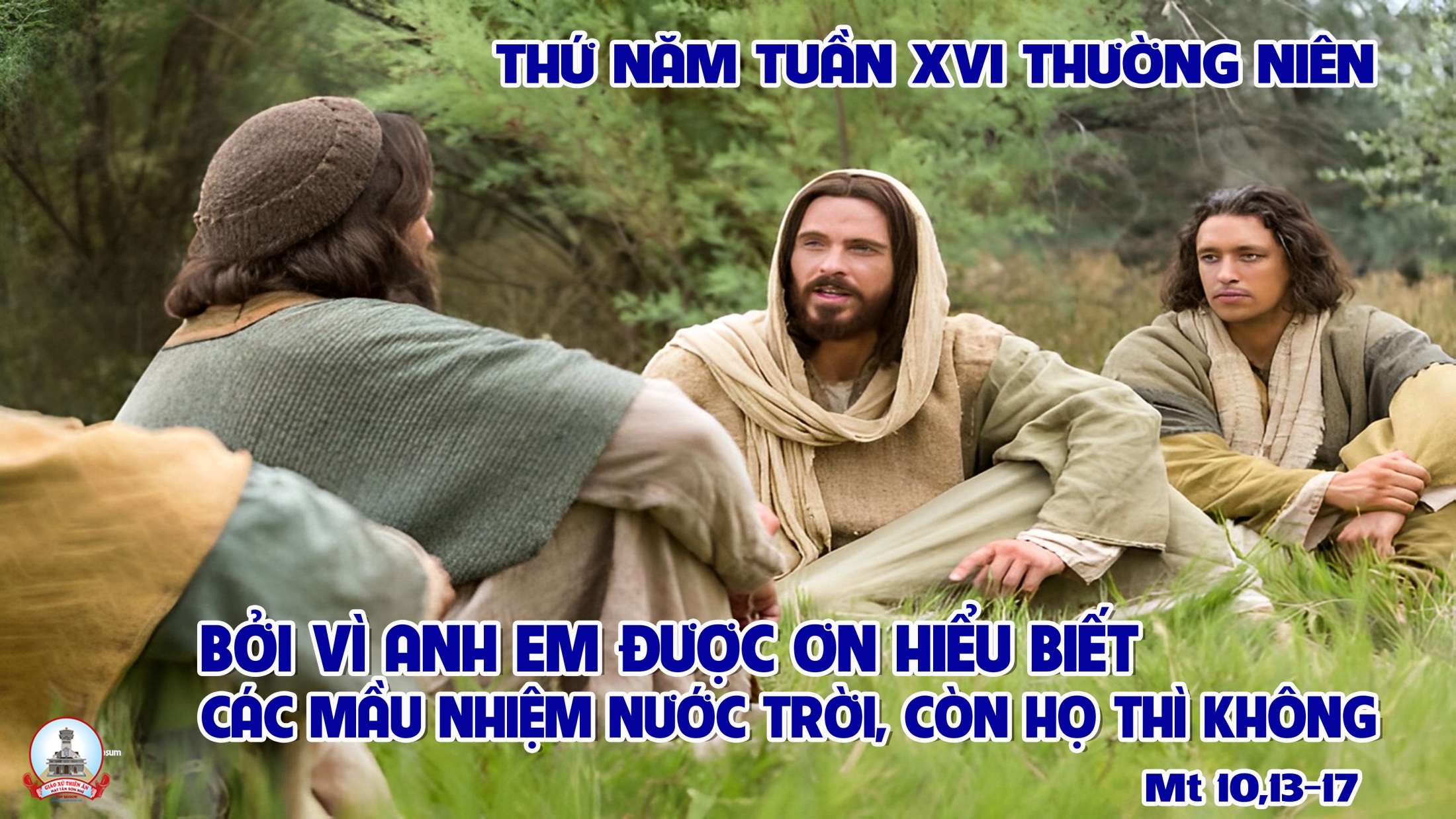 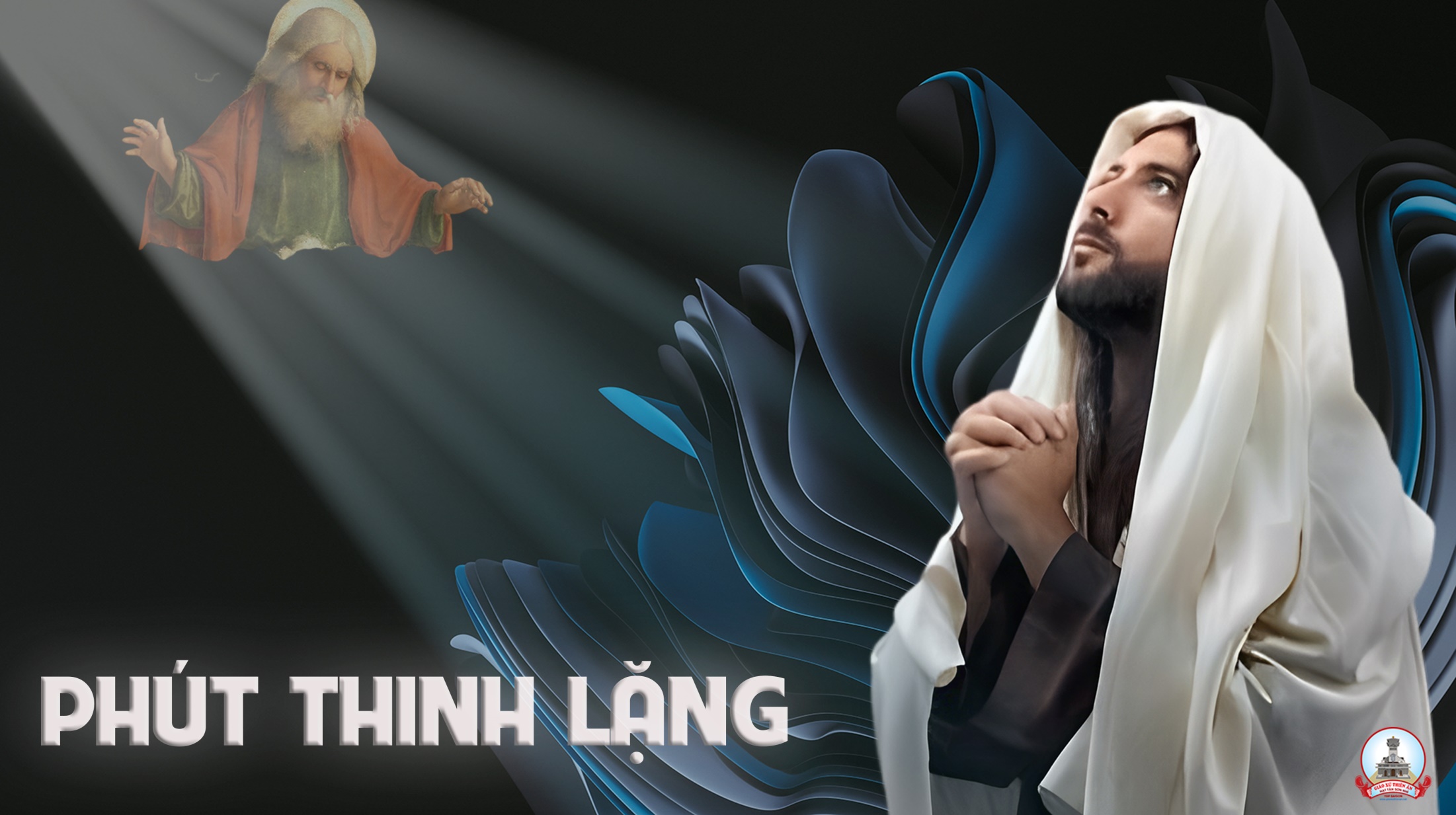 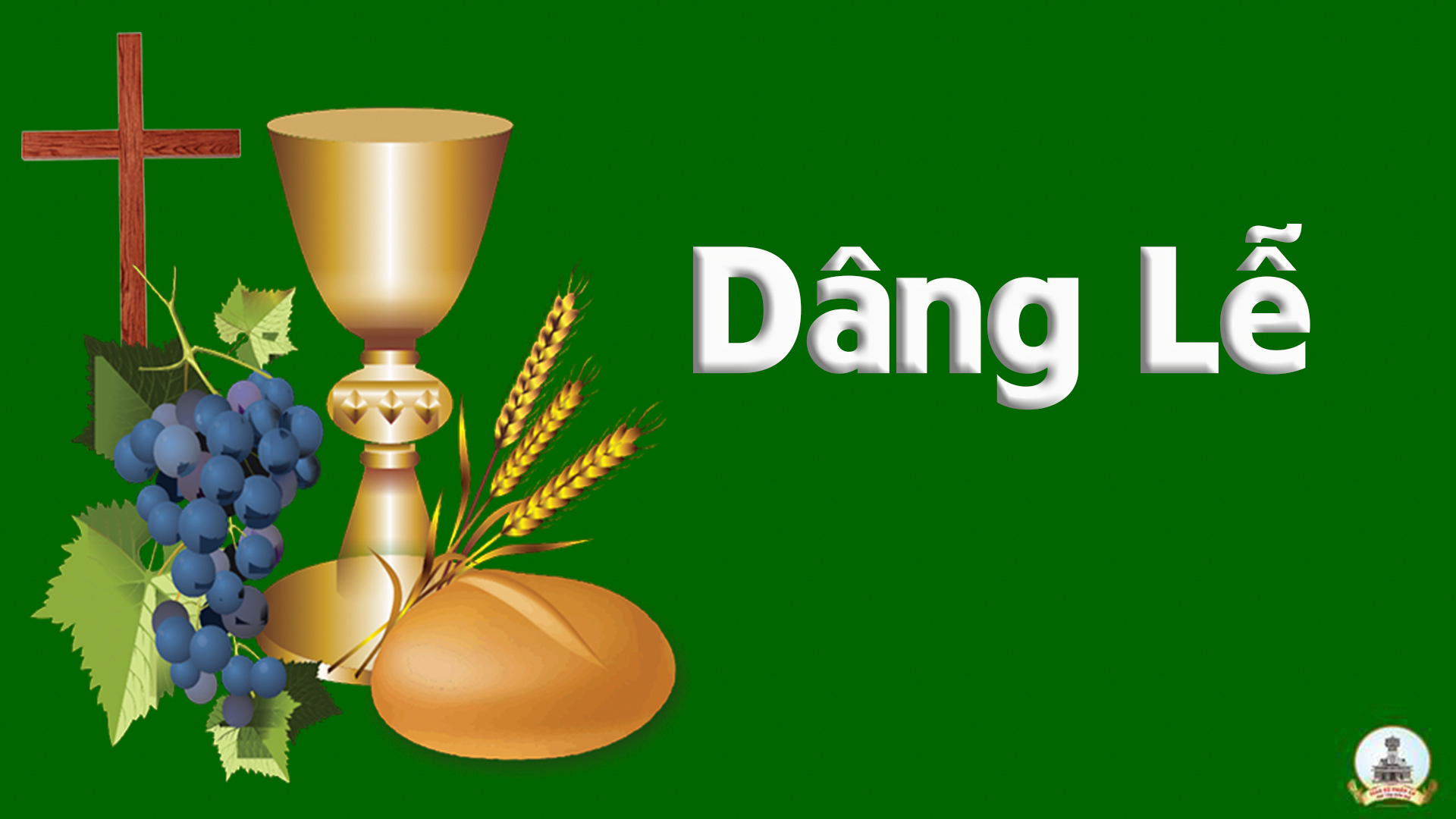 THỨ SÁU
SAU CHÚA NHẬT XVI
THƯỜNG NIÊN
Thánh Gio-an-kim và Thánh An-na
Song thân Đức Maria.  Lễ nhớ
( sách bài đọc quyển 2 trang 763 )
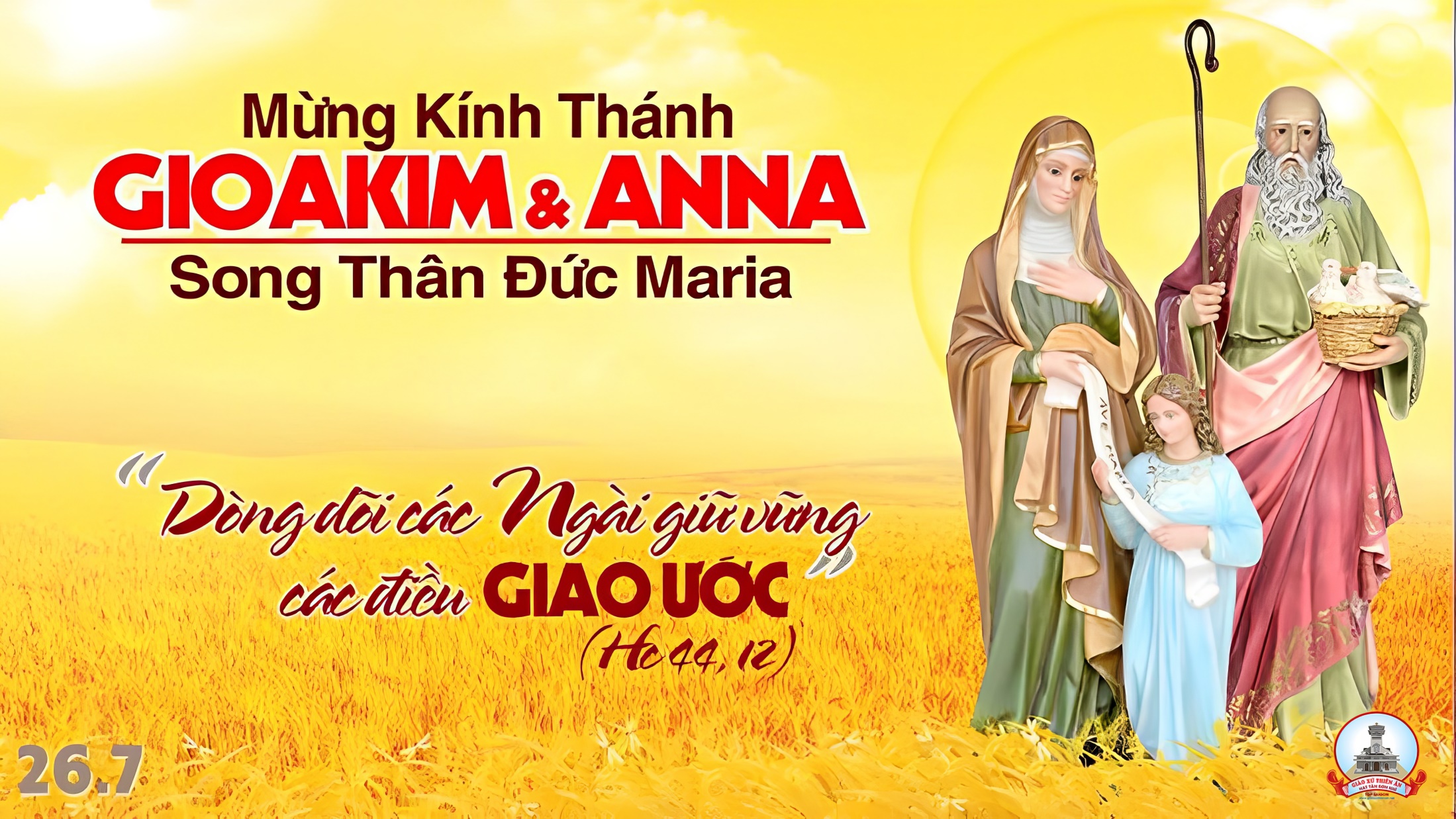 Lễ Nhớ
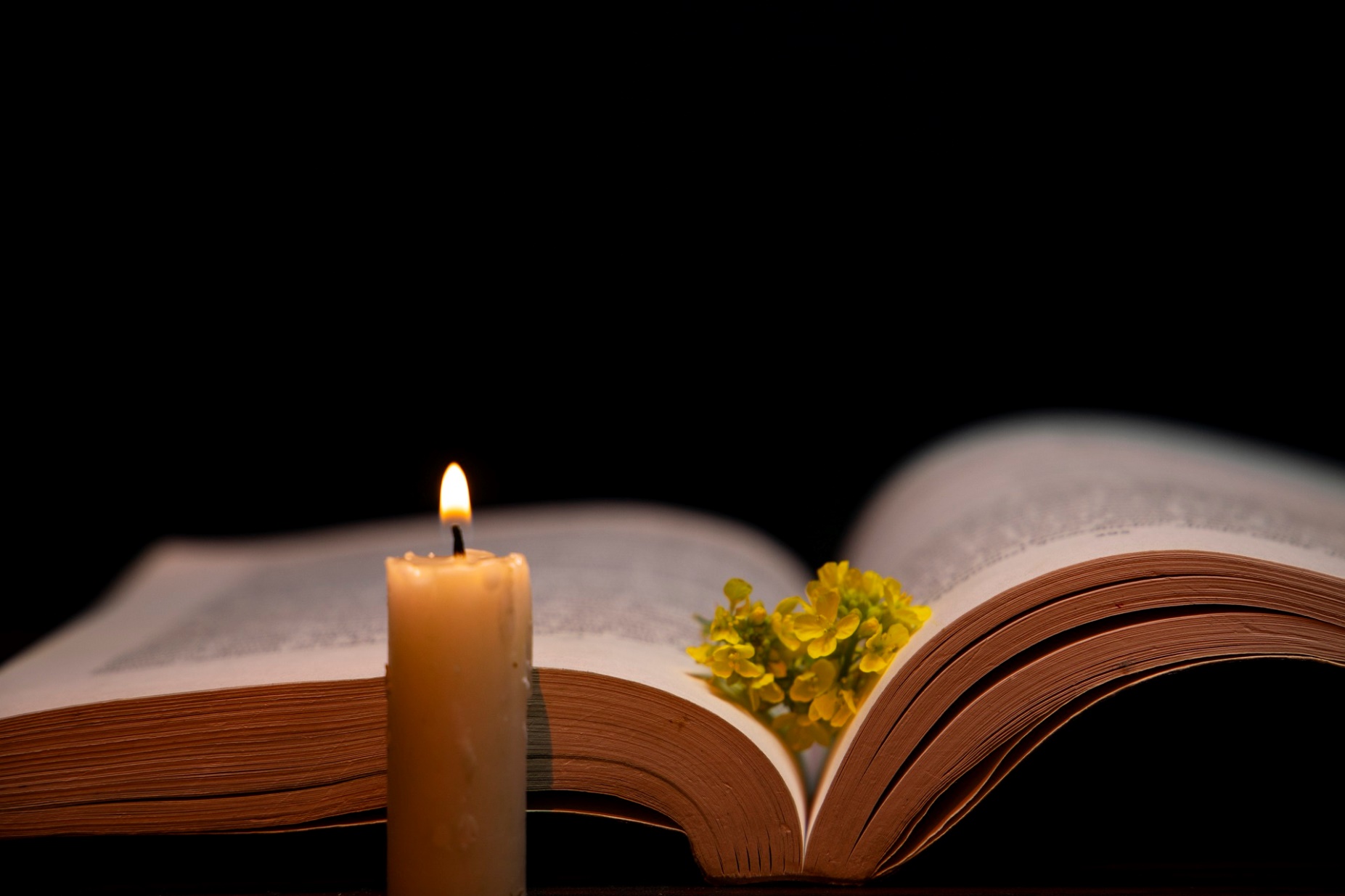 Bài trích sách Huấn ca.
Thánh vịnh: 131.
Thiên Chúa sẽ ban cho Người ngai vàng vua Đa-vít, tổ tiên Người.
Đáp ca:
Thiên Chúa sẽ ban cho Người ngai vàng vua Đa-vít, tổ tiên Người.
Alleluia-Alleluia:
Các ngài những mong chờ niềm an ủi của Ít-ra-en, và Thánh Thần hằng ngự trên các ngài
Alleluia:
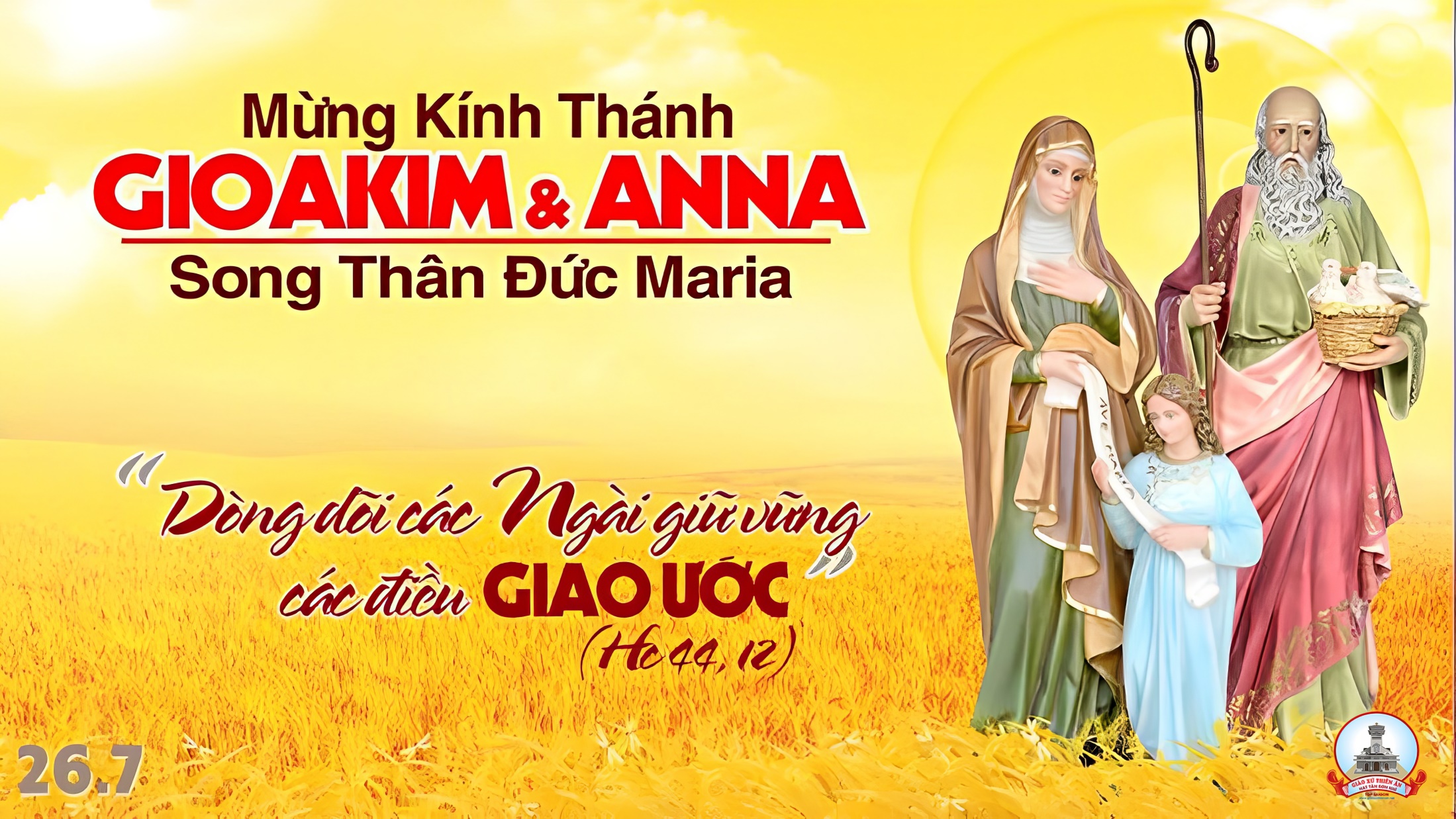 Lễ Nhớ
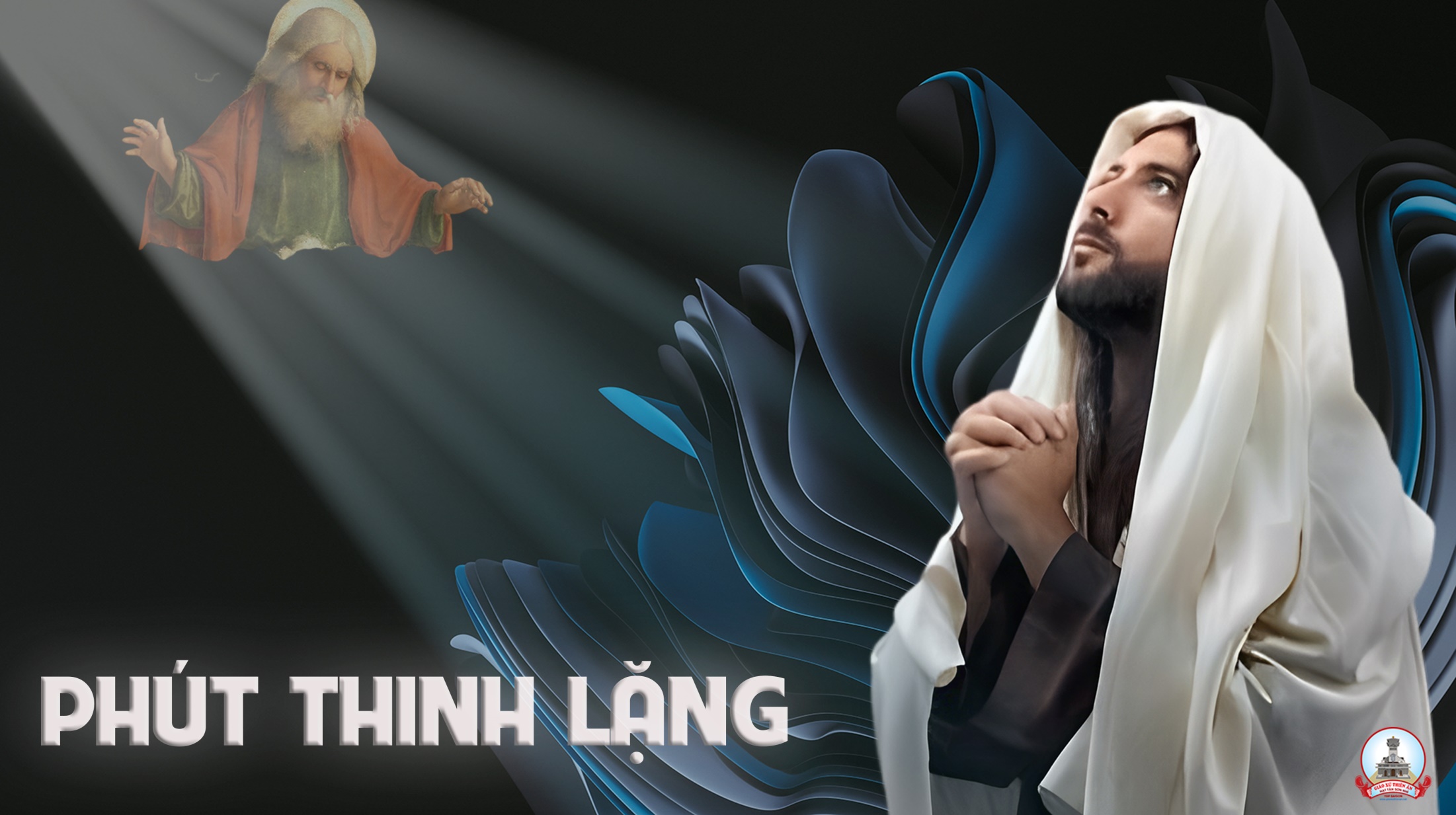 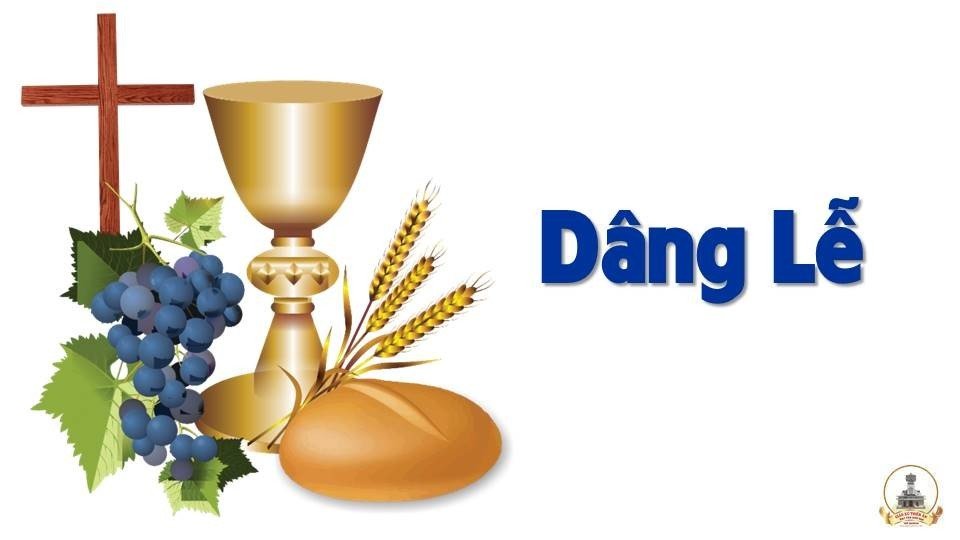 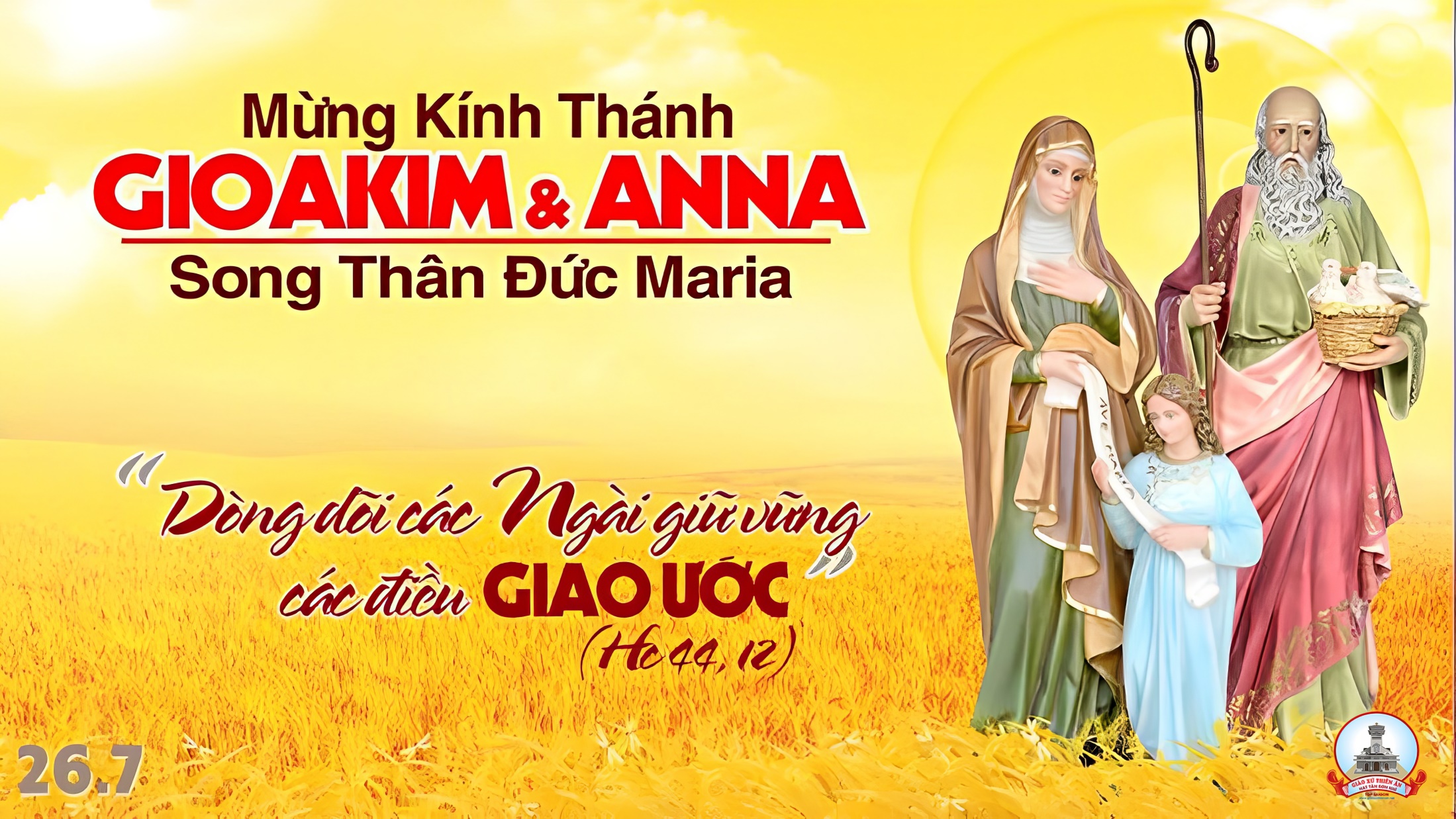 Lễ Nhớ
THỨ SÁU
SAU CHÚA NHẬT XVI 
THƯỜNG NIÊN
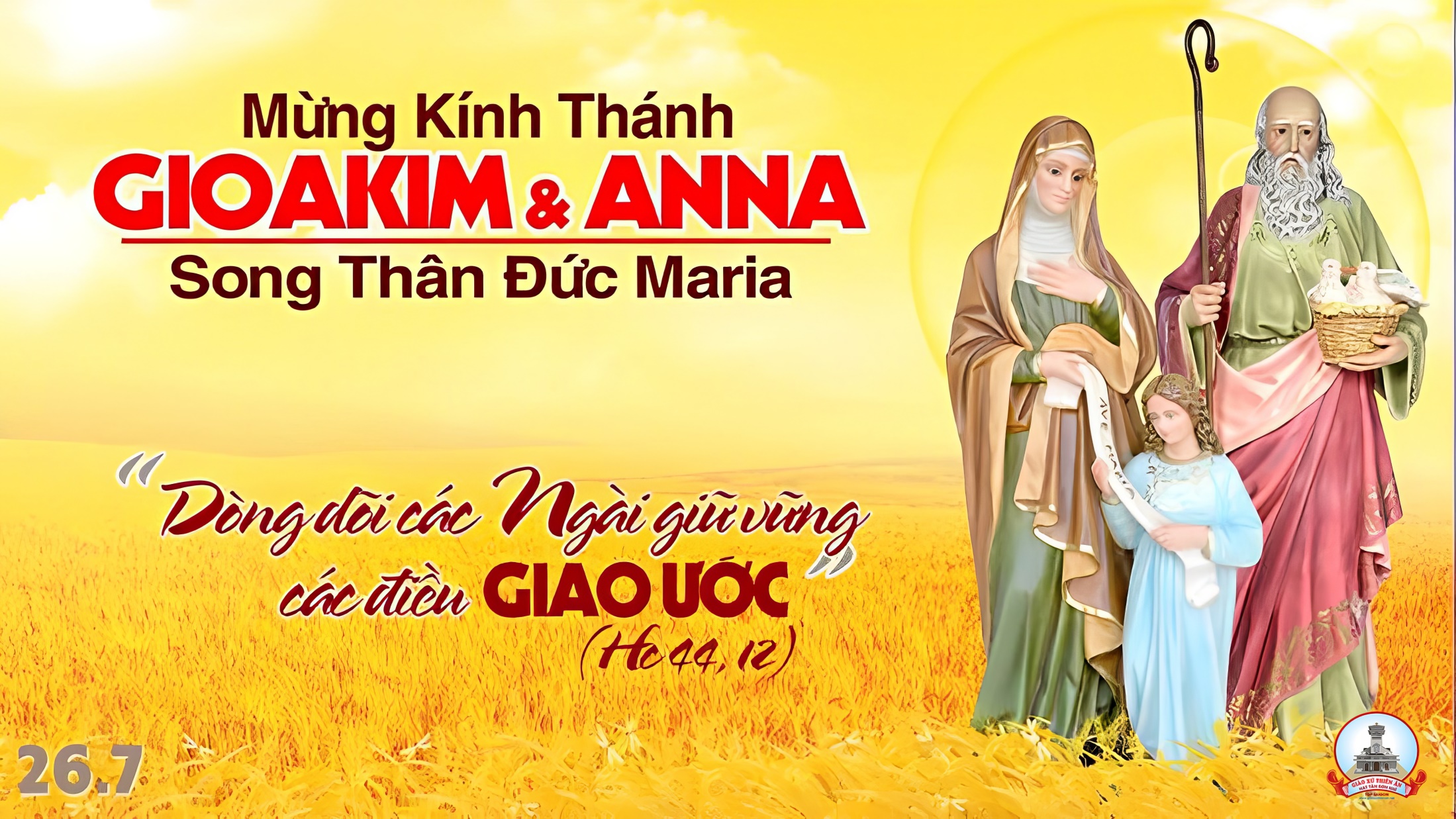 Lễ Nhớ
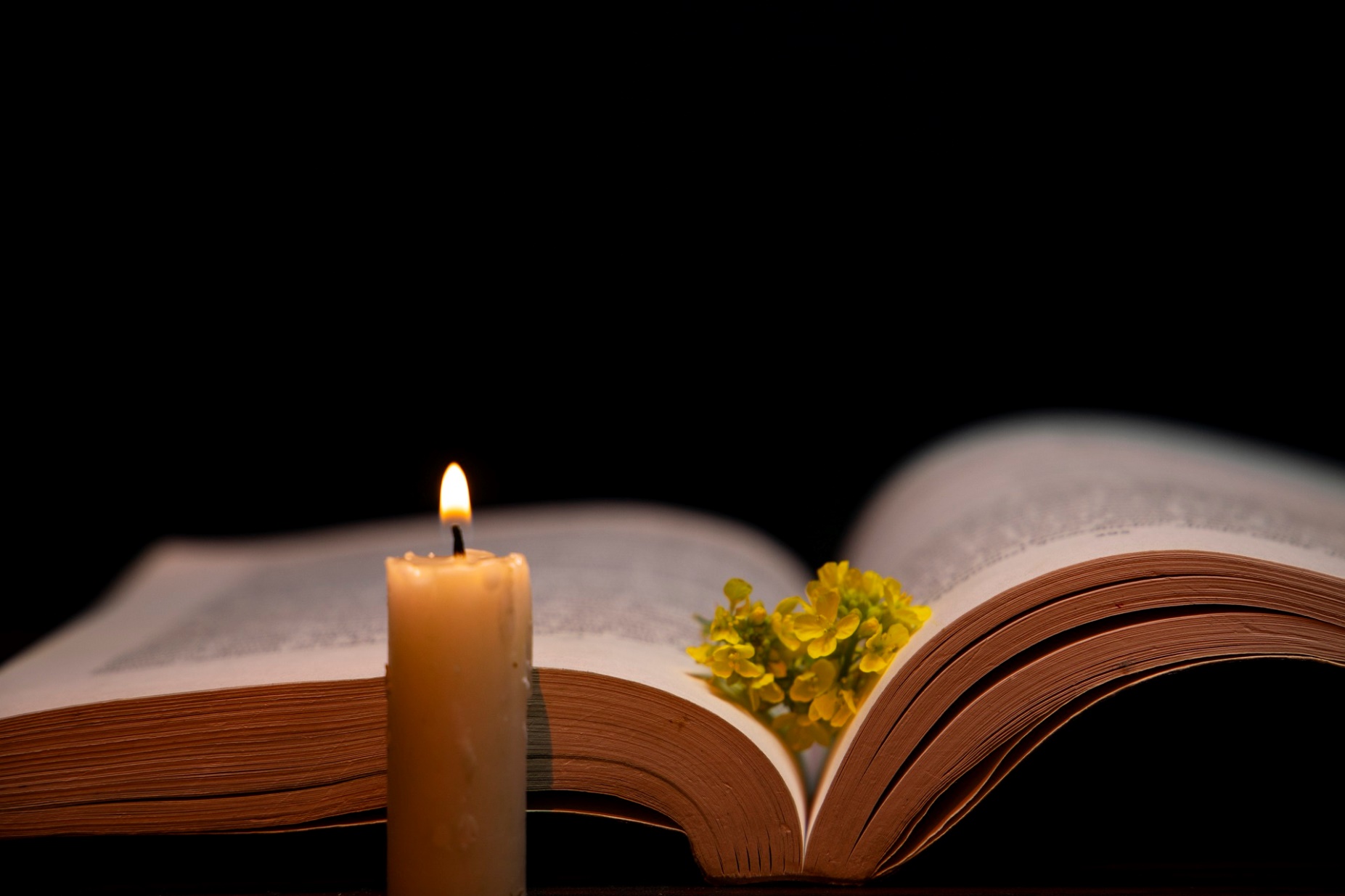 Bài đọc 1.
Bài trích sách ngôn sứ Giê-rê-mi-a.
Ta sẽ cho các ngươi những mục tử đẹp lòng Ta ; và mọi dân tộc sẽ nhân danh Đức Chúa quy tụ tại Giê-ru-sa-lem.
Đáp ca:
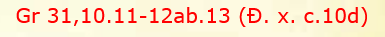 Chúa canh giữ chúng ta, như mục tử canh giữ đàn chiên.
Alleluia-Alleluia:
Hạnh phúc thay người thành tâm thiện chí, hằng ấp ủ lời Chúa trong lòng, nhờ kiên nhẫn mà sinh hoa kết quả.
Alleluia:
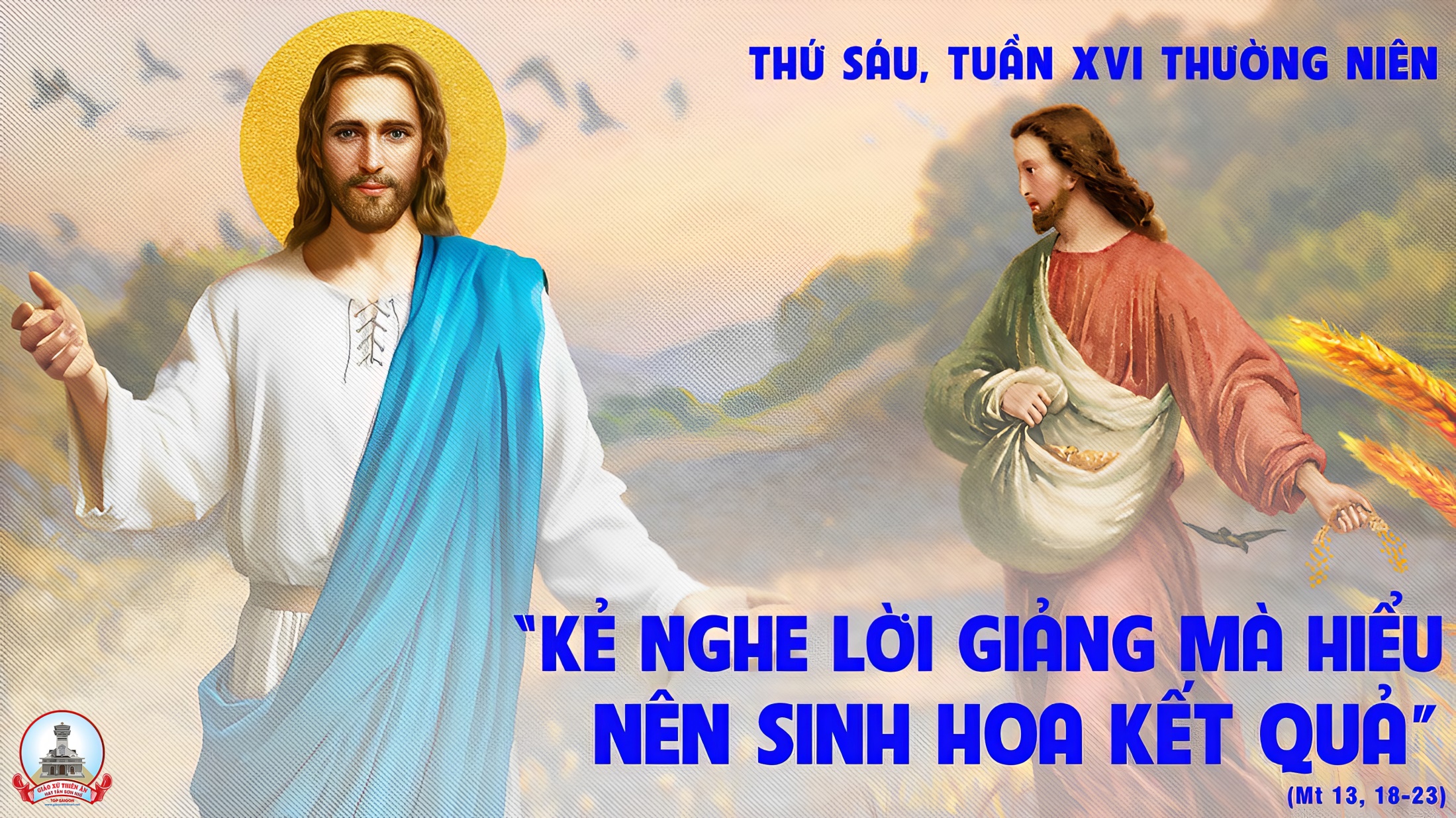 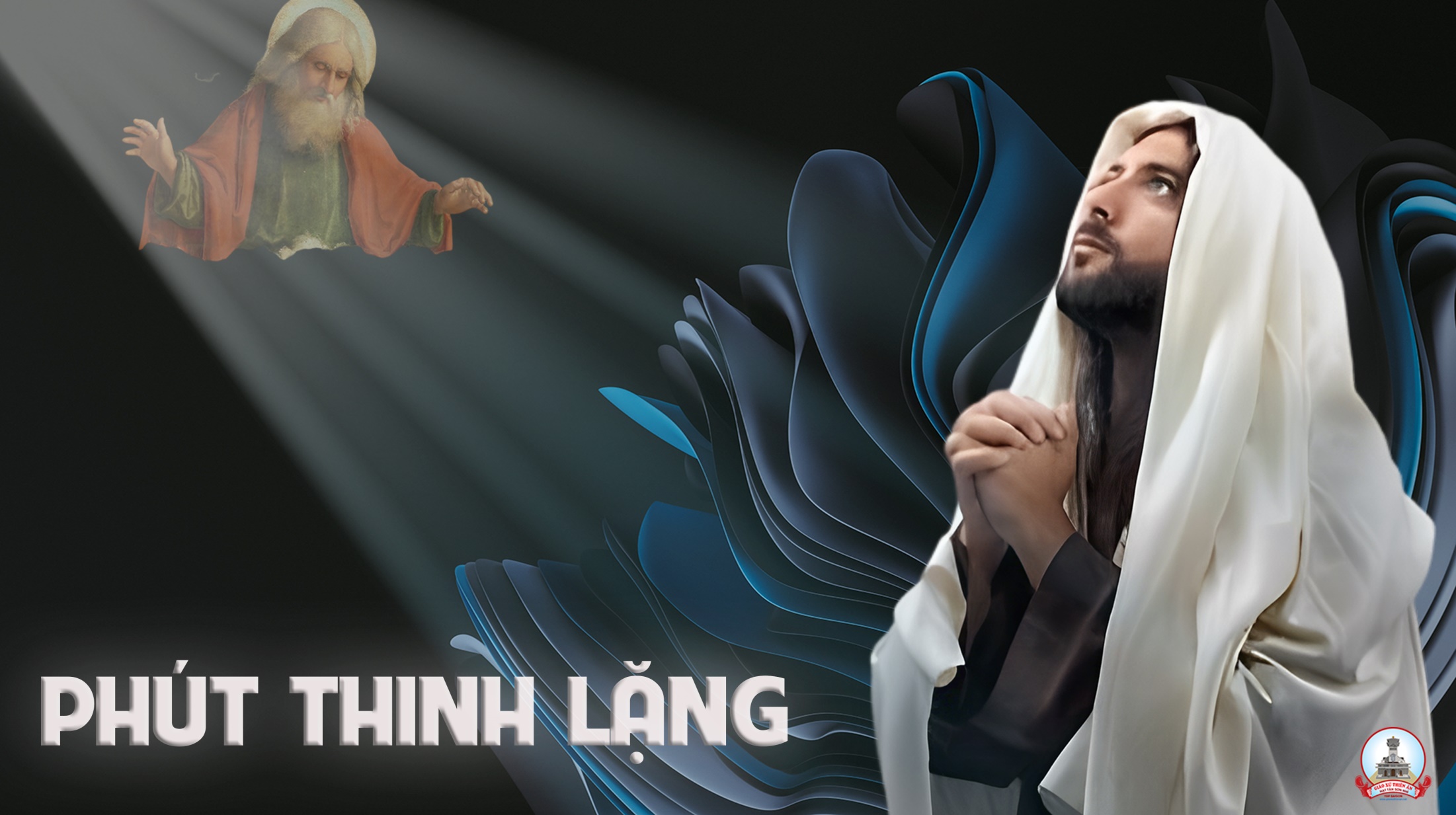 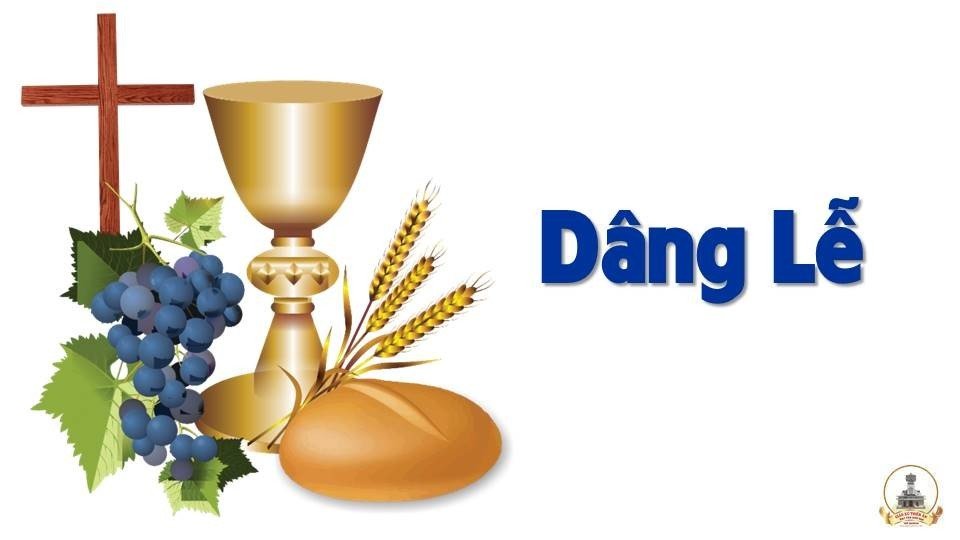 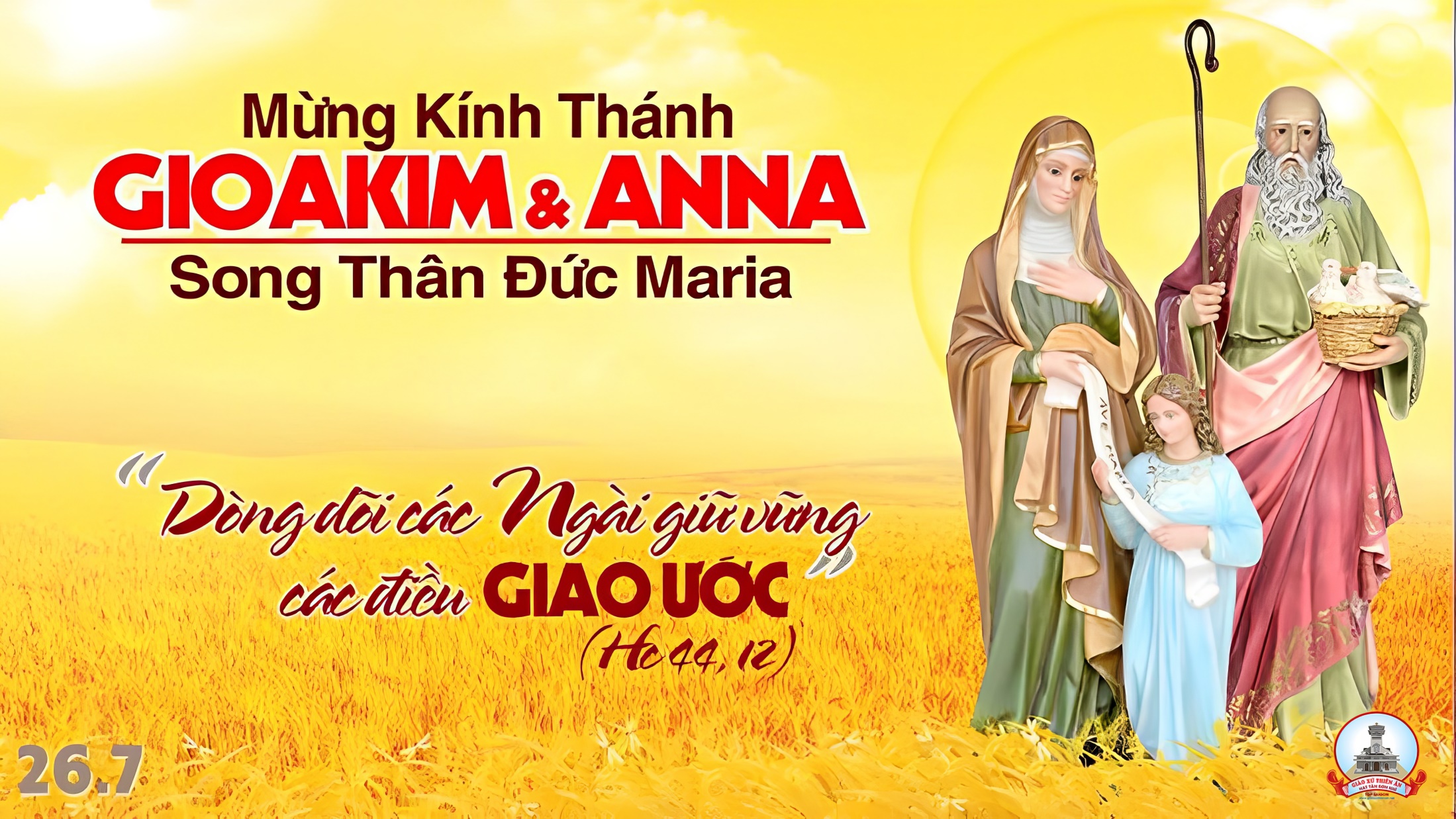 Lễ Nhớ
THỨ BẢY
SAU CHÚA NHẬT XVI 
THƯỜNG NIÊN
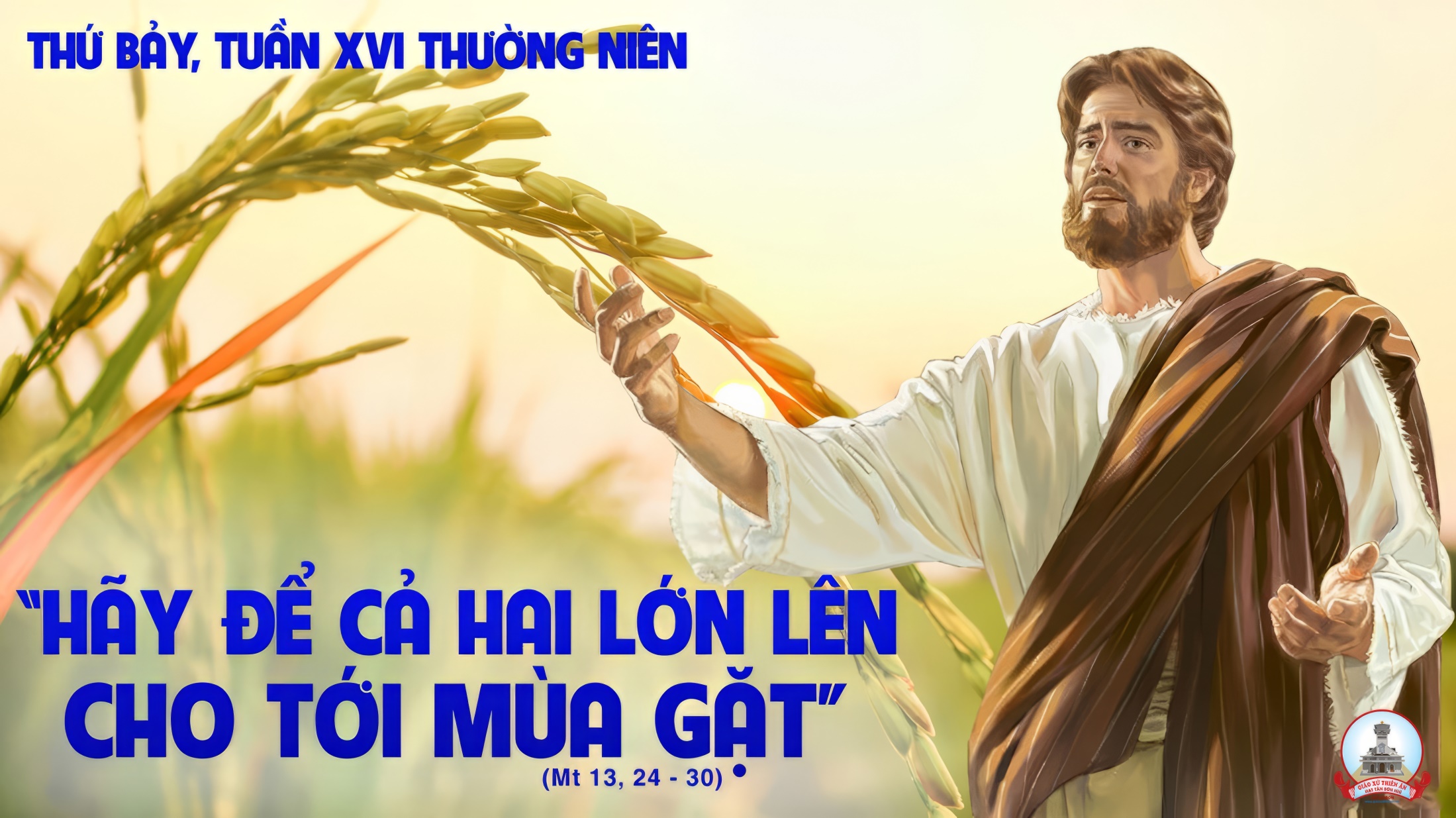 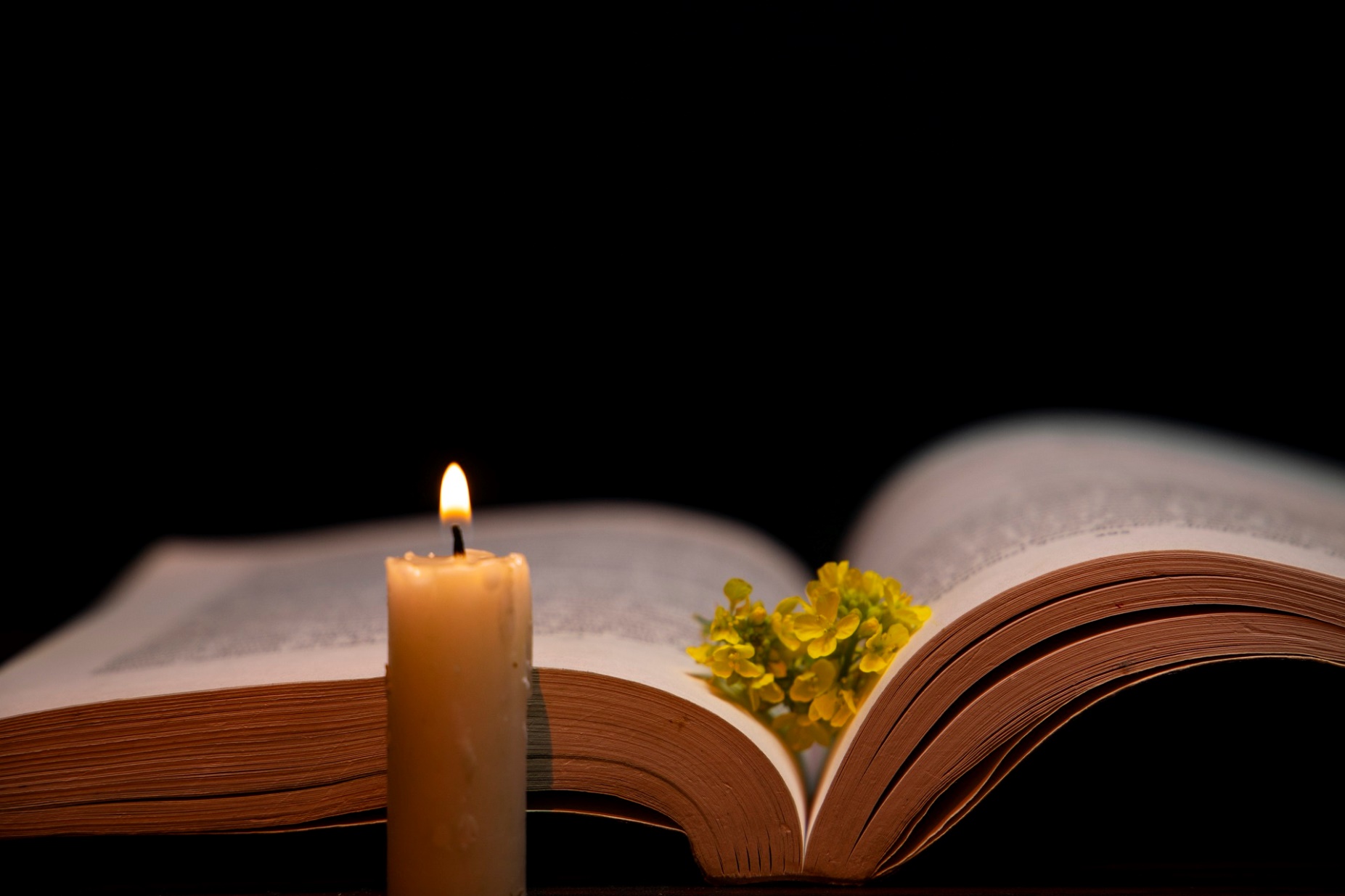 Bài đọc 1.
Bài trích sách ngôn sứ Giê-rê-mi-a.
Phải chăng các ngươi coi nhà này, coi nơi danh Ta được kêu khấn là hang trộm cướp sao ?
Đáp ca:
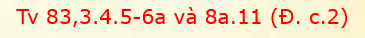 Lạy Chúa Tể càn khôn,
cung điện Ngài xiết bao khả ái.
Alleluia-Alleluia:
Hãy khiêm tốn đón nhận Lời đã được gieo vào lòng anh em ; Lời ấy có sức cứu độ linh hồn anh em.
Alleluia:
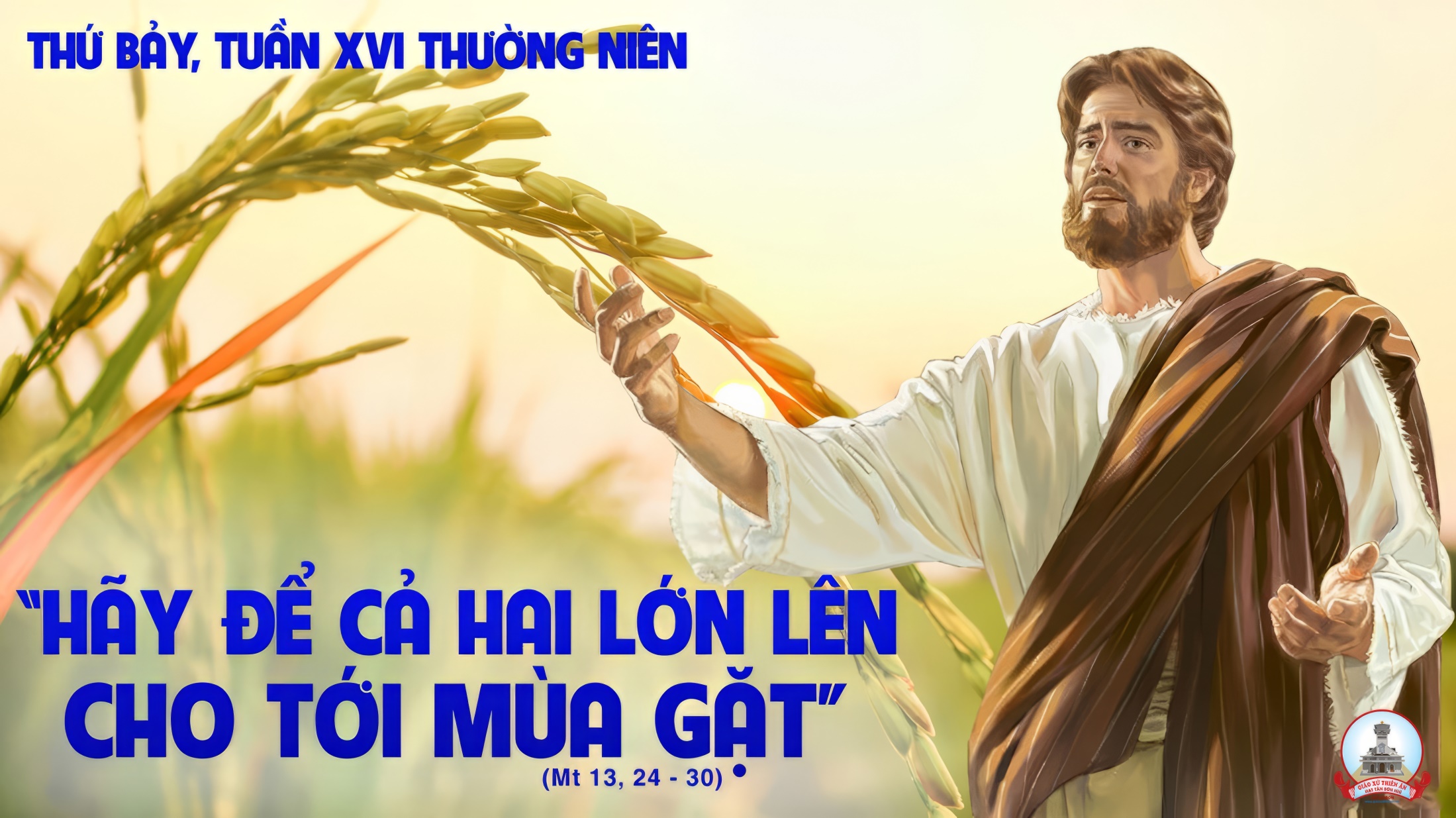 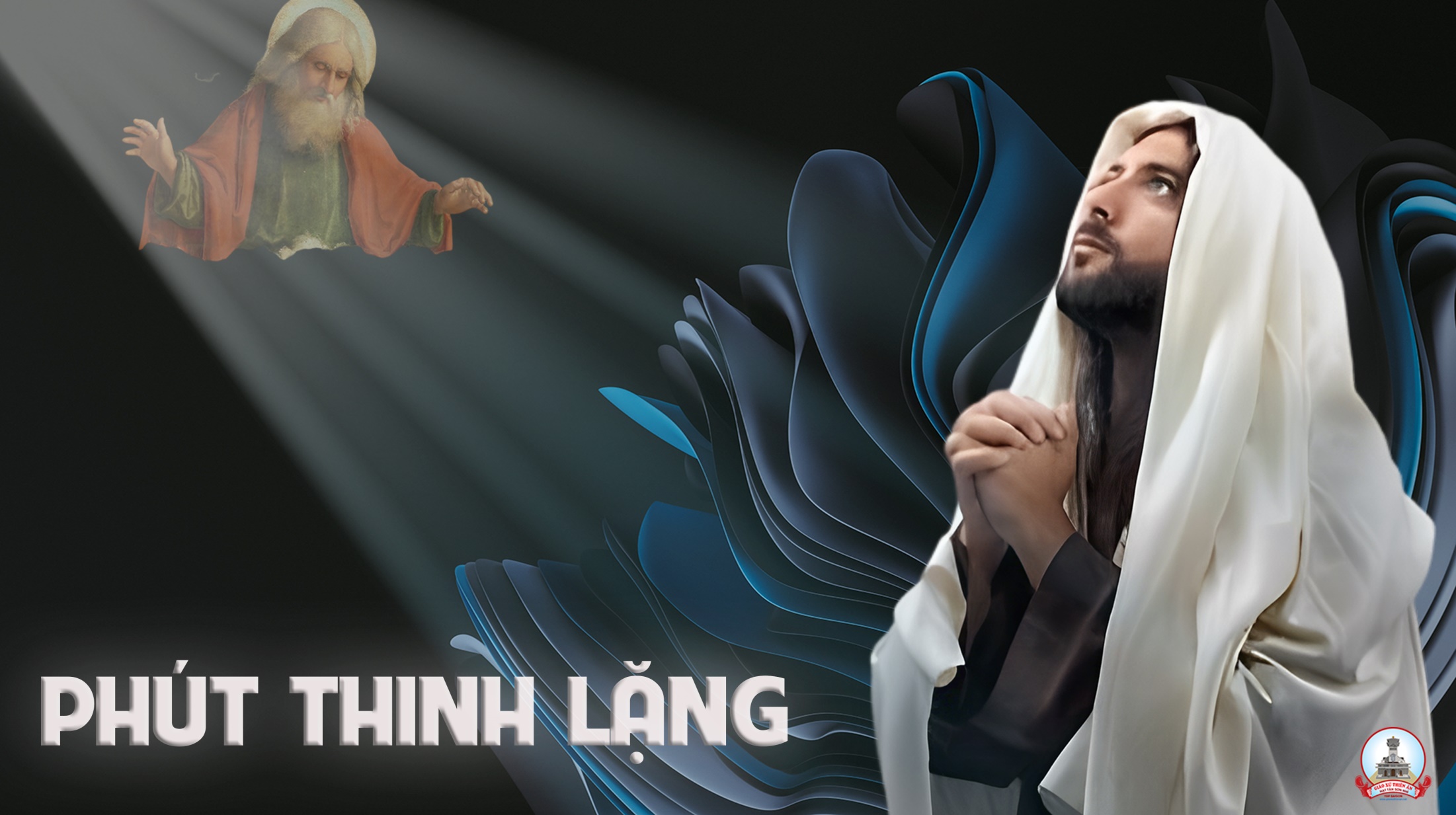 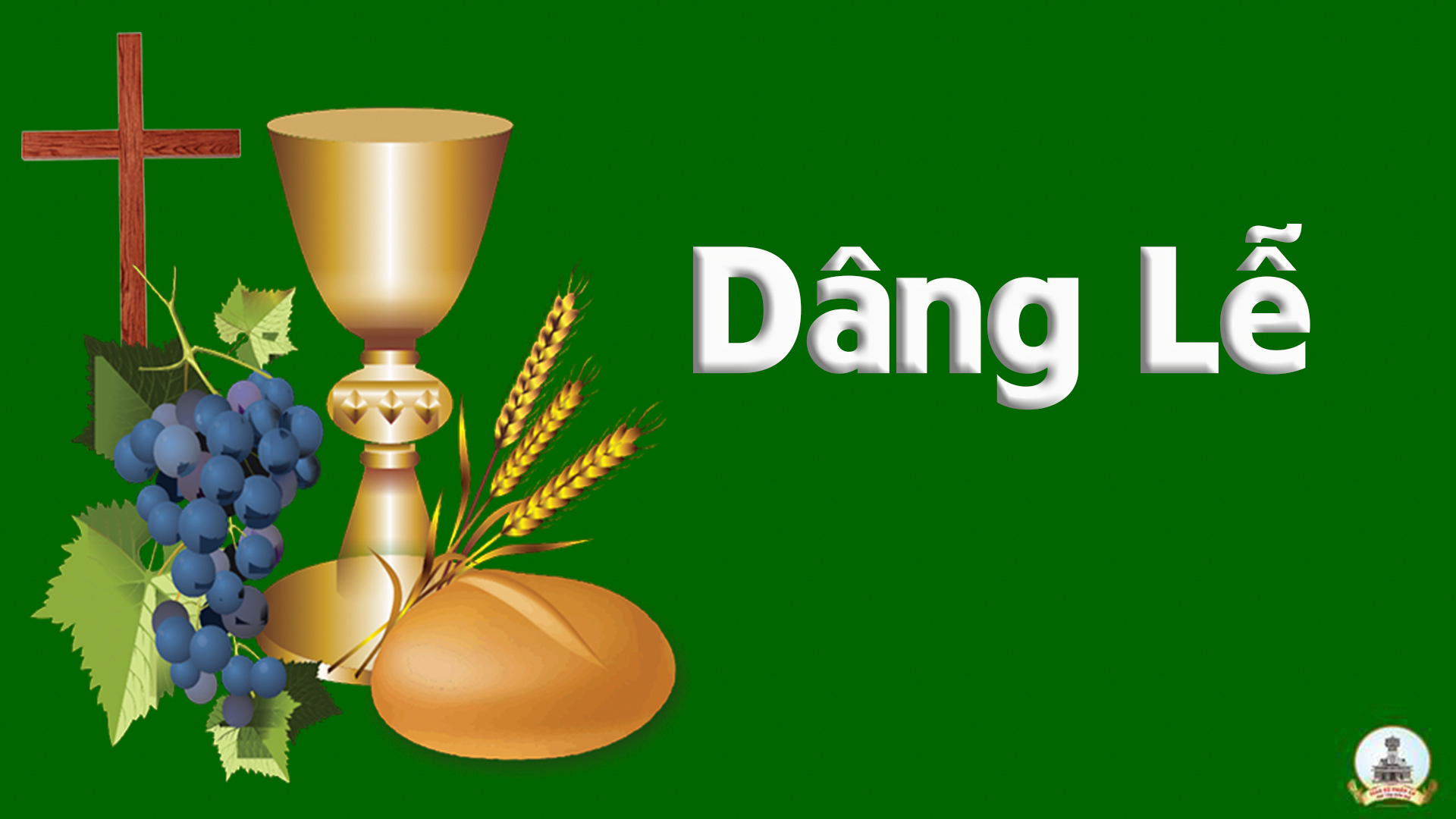